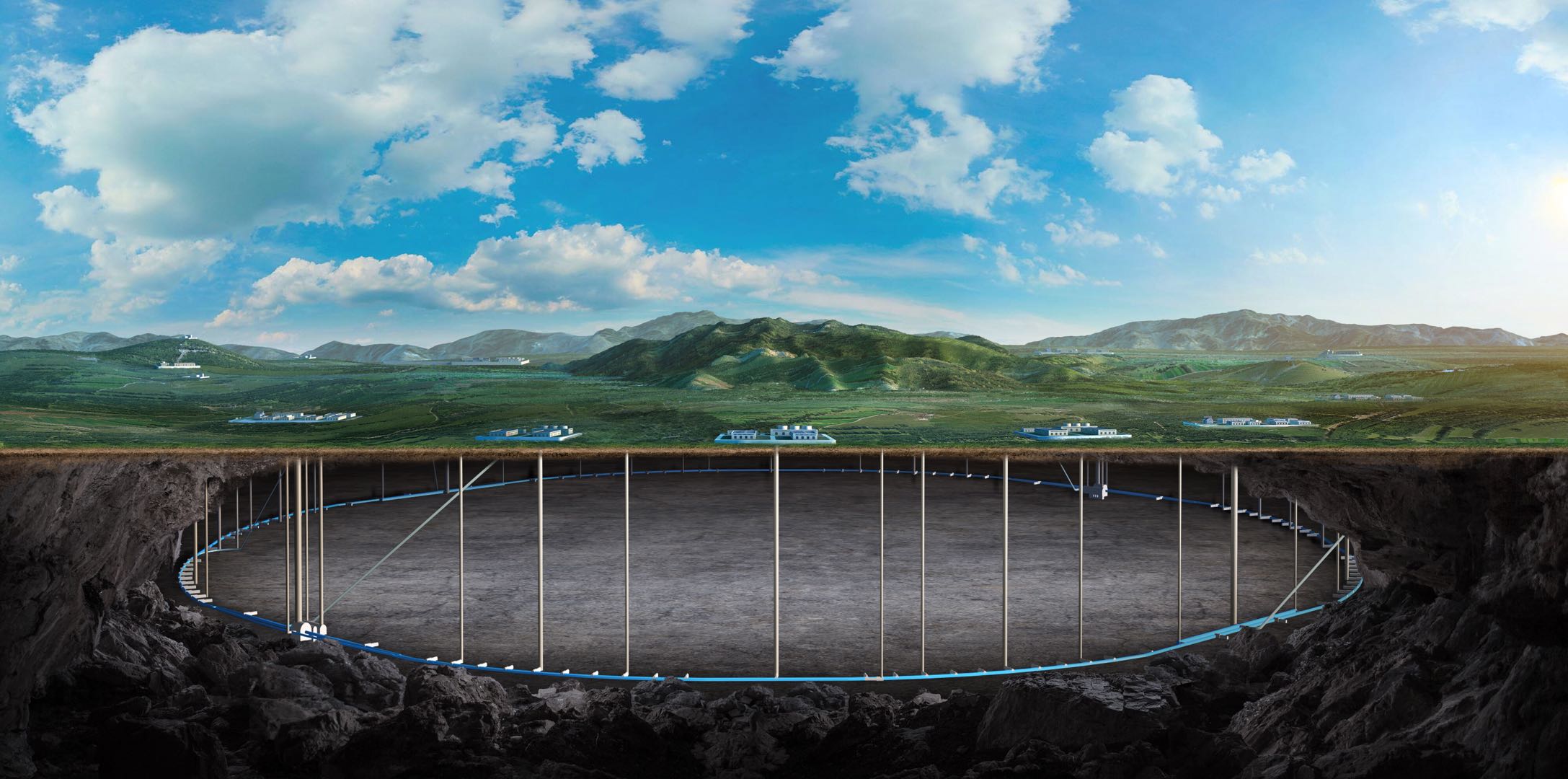 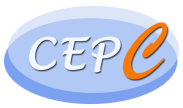 CEPC injection from Linac to booster and from booster to collider ring 
(with all components survey and hardware)
Jinhui Chen, Xiaohao Cui, Lei Wang , Huo Lihua , Guanjian Wu
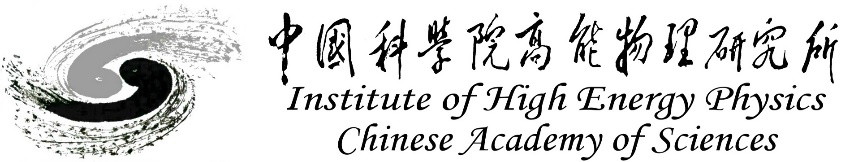 1
21. March. 2025, CEPC Day
Content
Overview of CEPC Injection & extraction system 
Inj.&ext. system survey layout design progress 
Septum magnets EDR design update
Kicker systems EDR design update
Summary
Overview of CEPC Injection & extraction system
3
Overview of the inj.&ext. system in CEPC
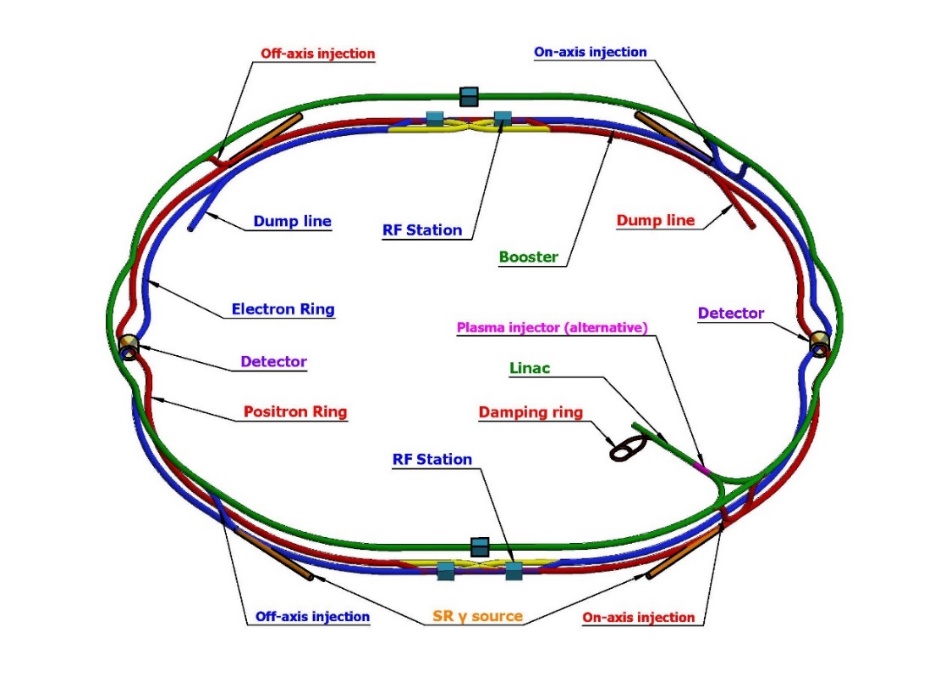 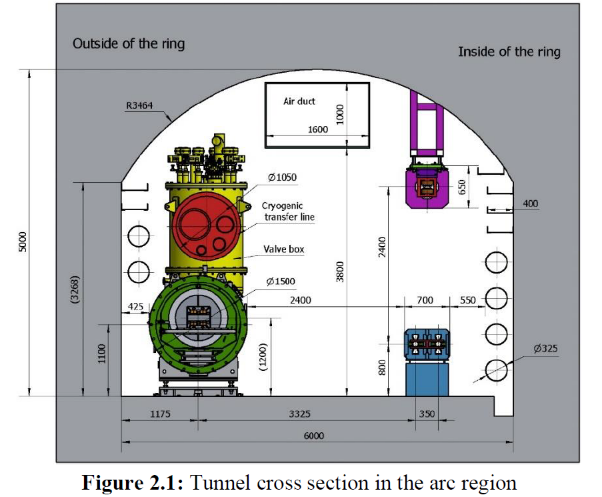 The CEPC complex consists of 4 circular accelerators：
A damping ring (1.1GeV/147m)
A booster ring (30~120/180GeV/100km)
2 storage rings (120/180GeV/100km)
The 4 rings being linked with 10 injection and extraction sub-systems :
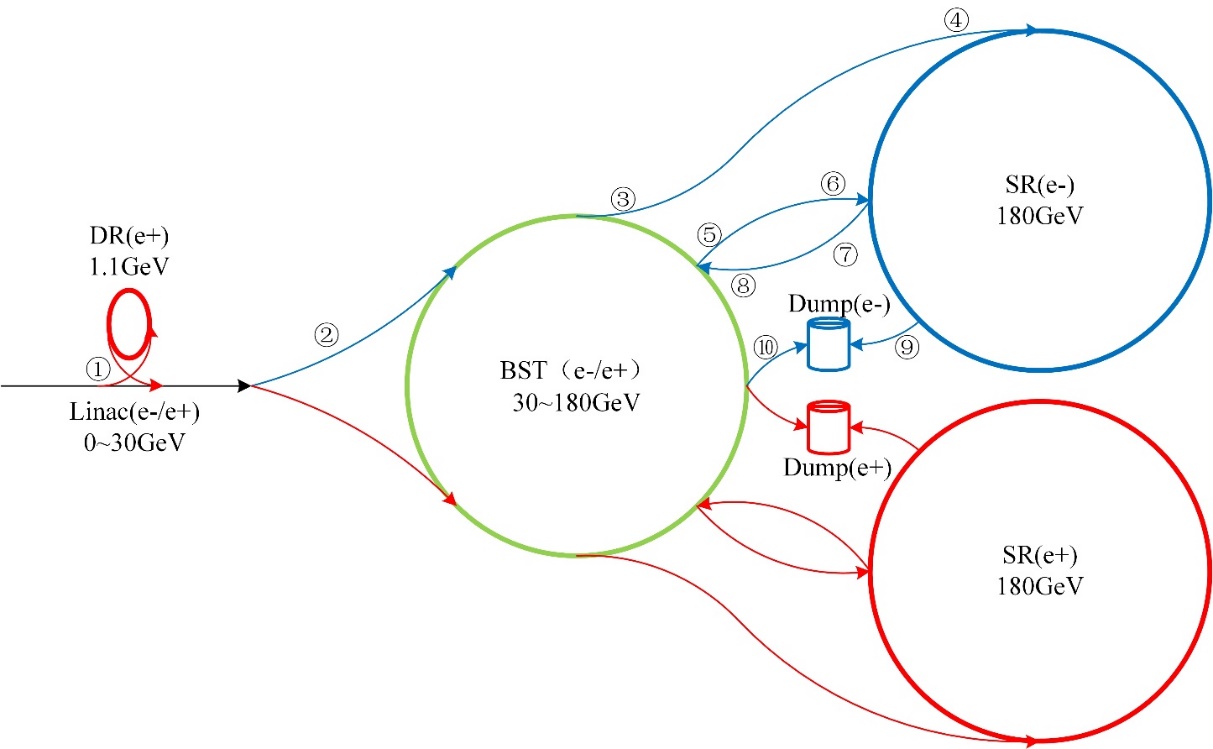 DR injection and Extraction system(e+)
Booster LE injection system (e+,e-)
Booster Extraction system1 (e+,e-)
Collider off-axis injection system (e+,e-)
Booster Extraction system2 (e+,e-)
Booster HE injection system (e+,e-)
Collider swap out injection system (e+,e-)
Collider swap out extraction system (e+,e-)
Collider beam dump system(e+,e-)
Booster beam dump system(e+,e-)
On-axis injection 
(only in Higgs mode)
4
Survey layout design progress status
Contributed by Xiaohao Cui etc.
5
Damping ring inj. & ext. system layout
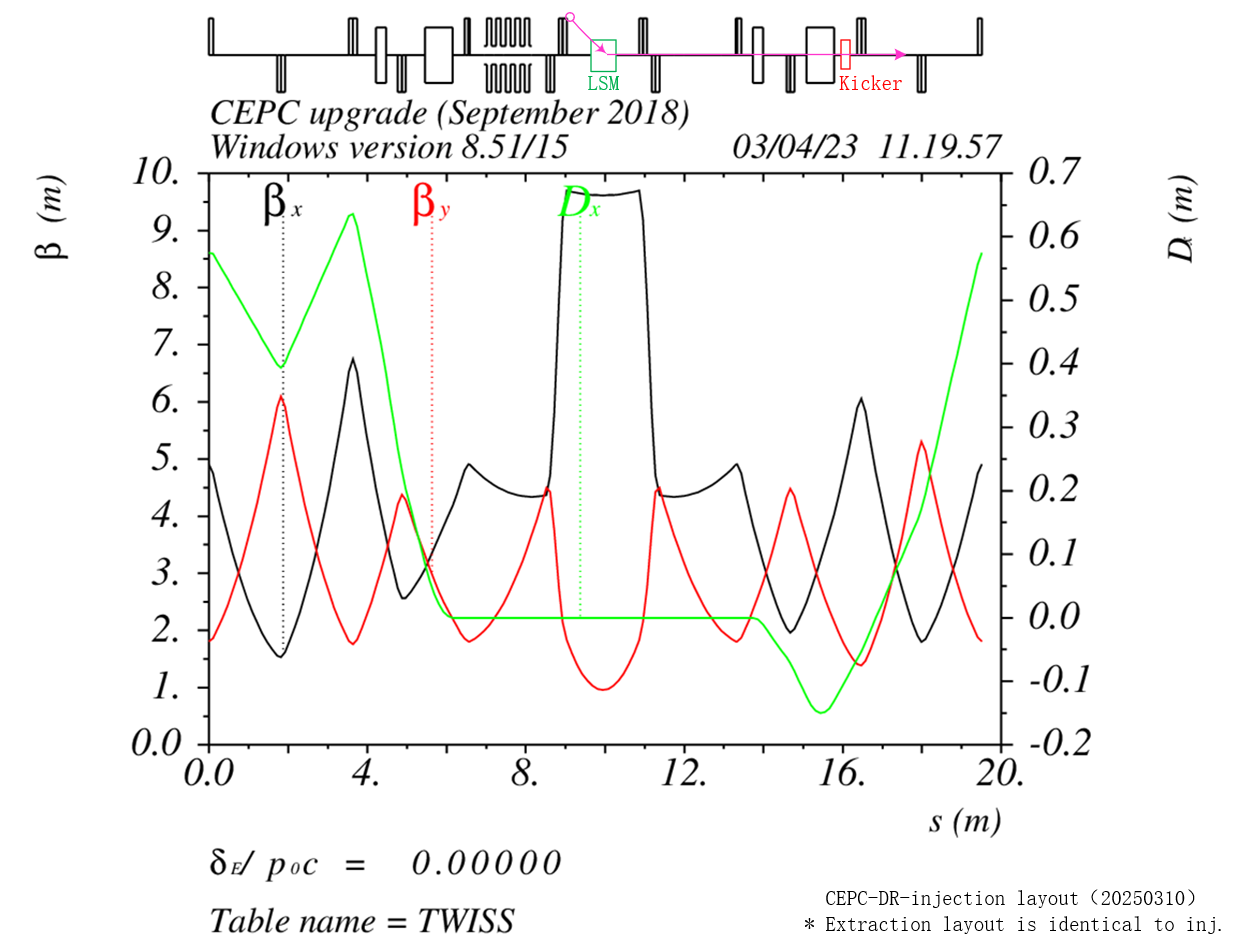 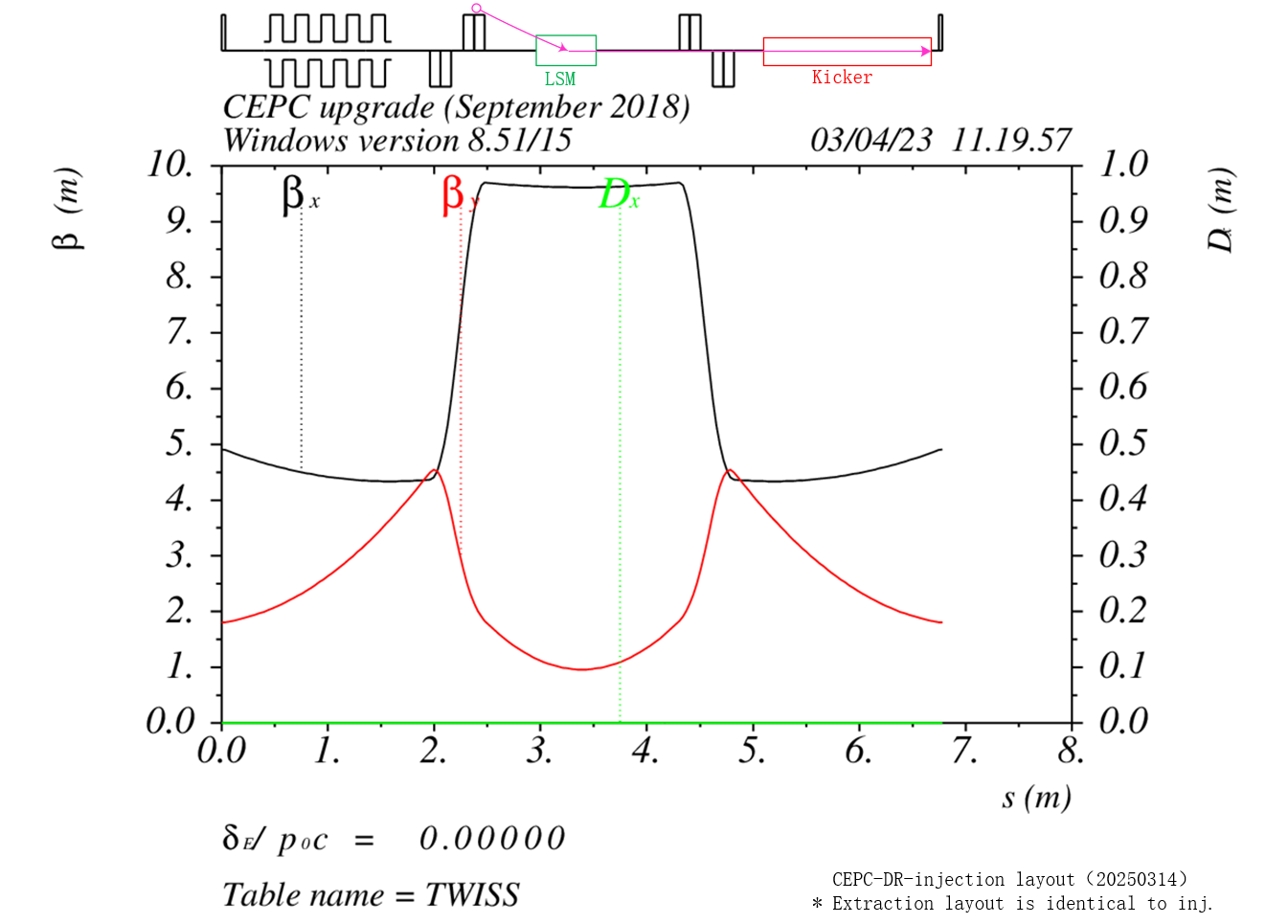 update
6
CEPC Day
Damping ring inj. & ext. system layout
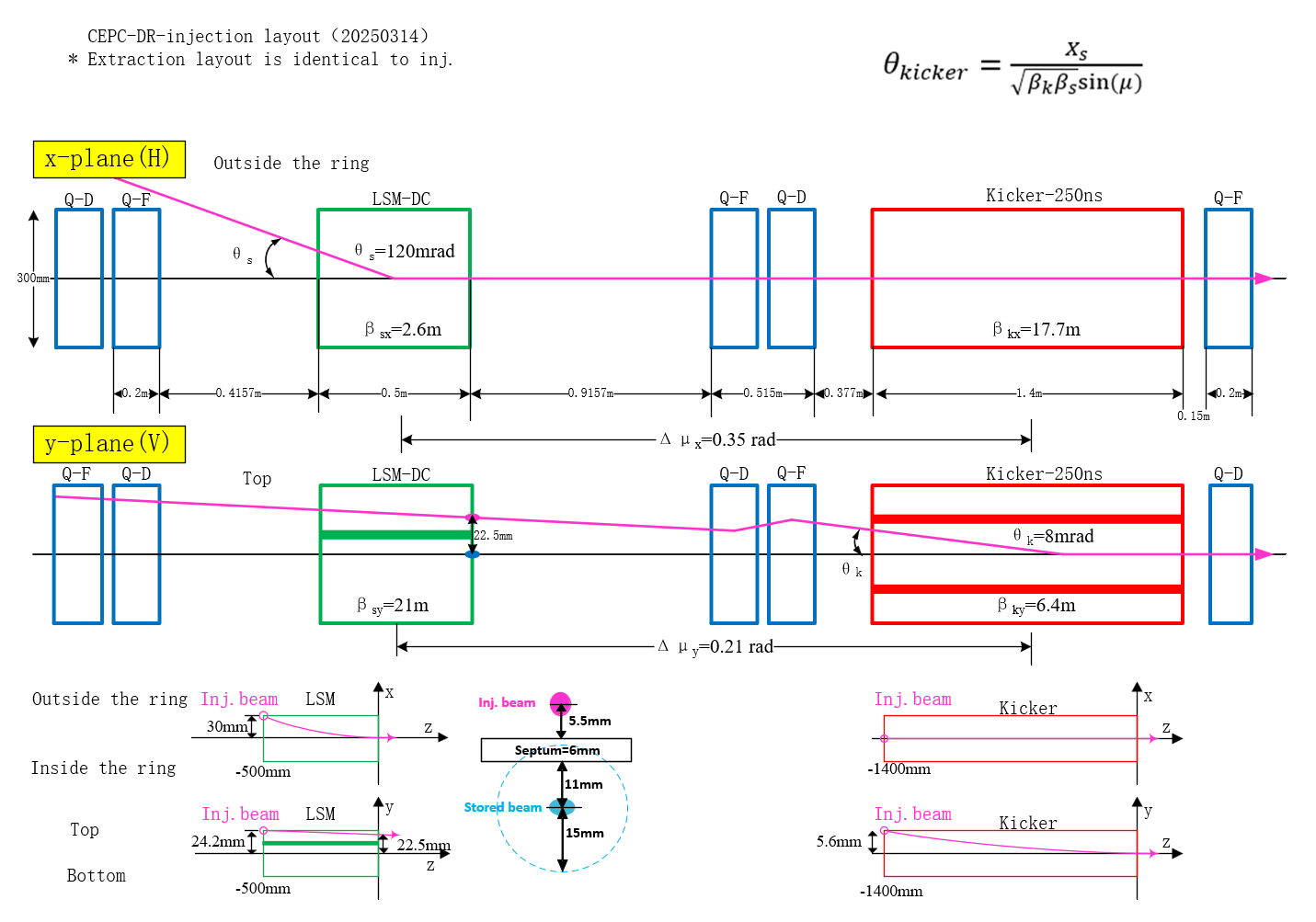 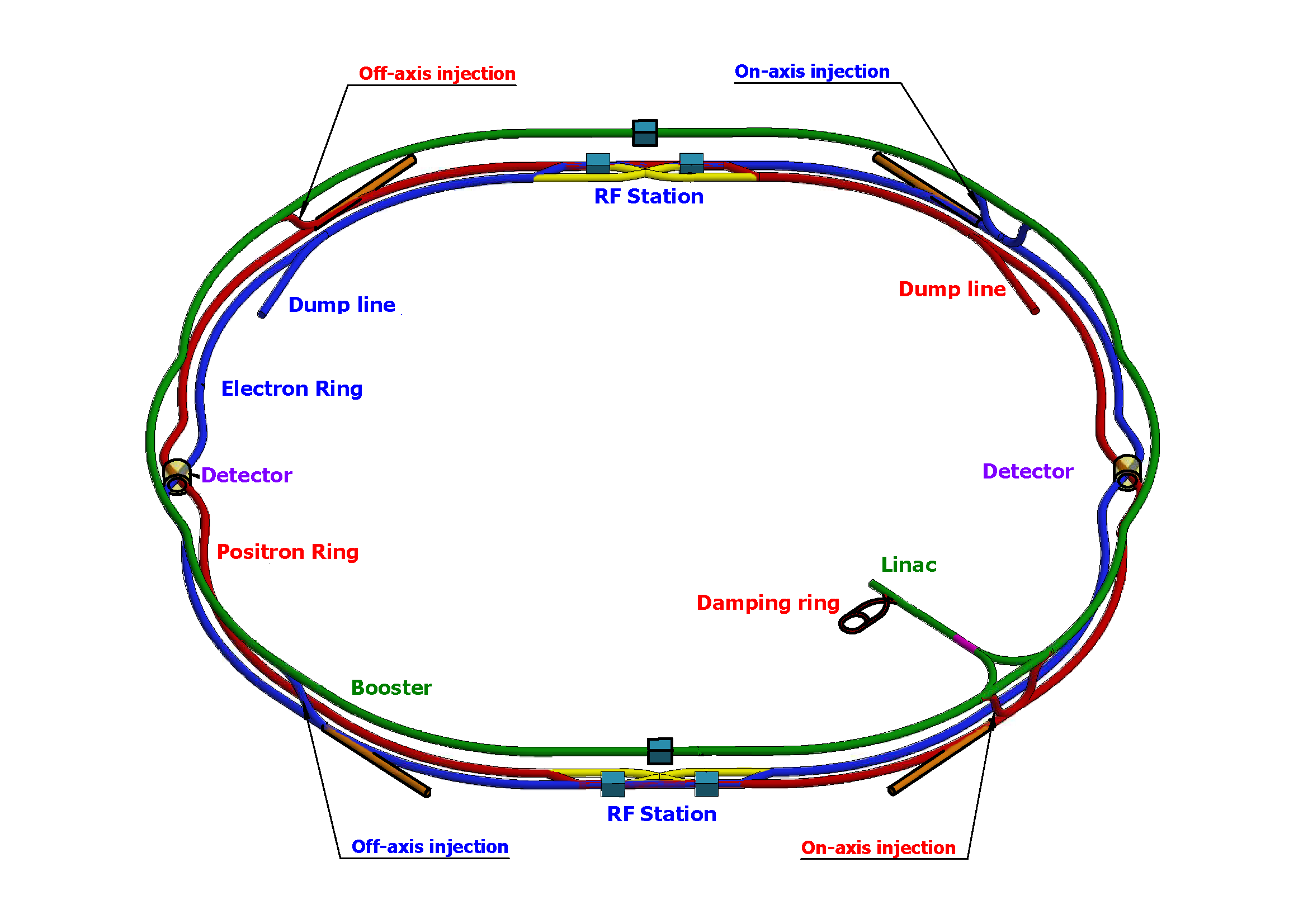 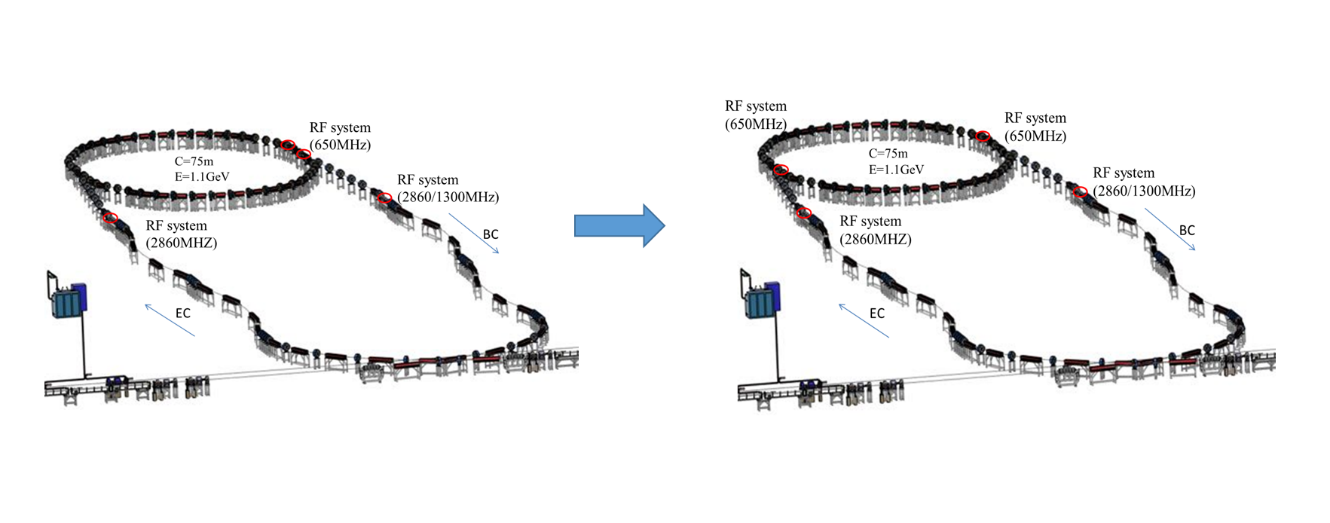 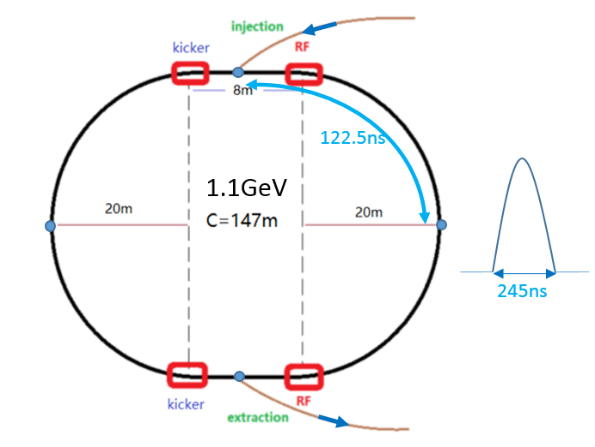 7
CEPC Day
Booster injection from Linac
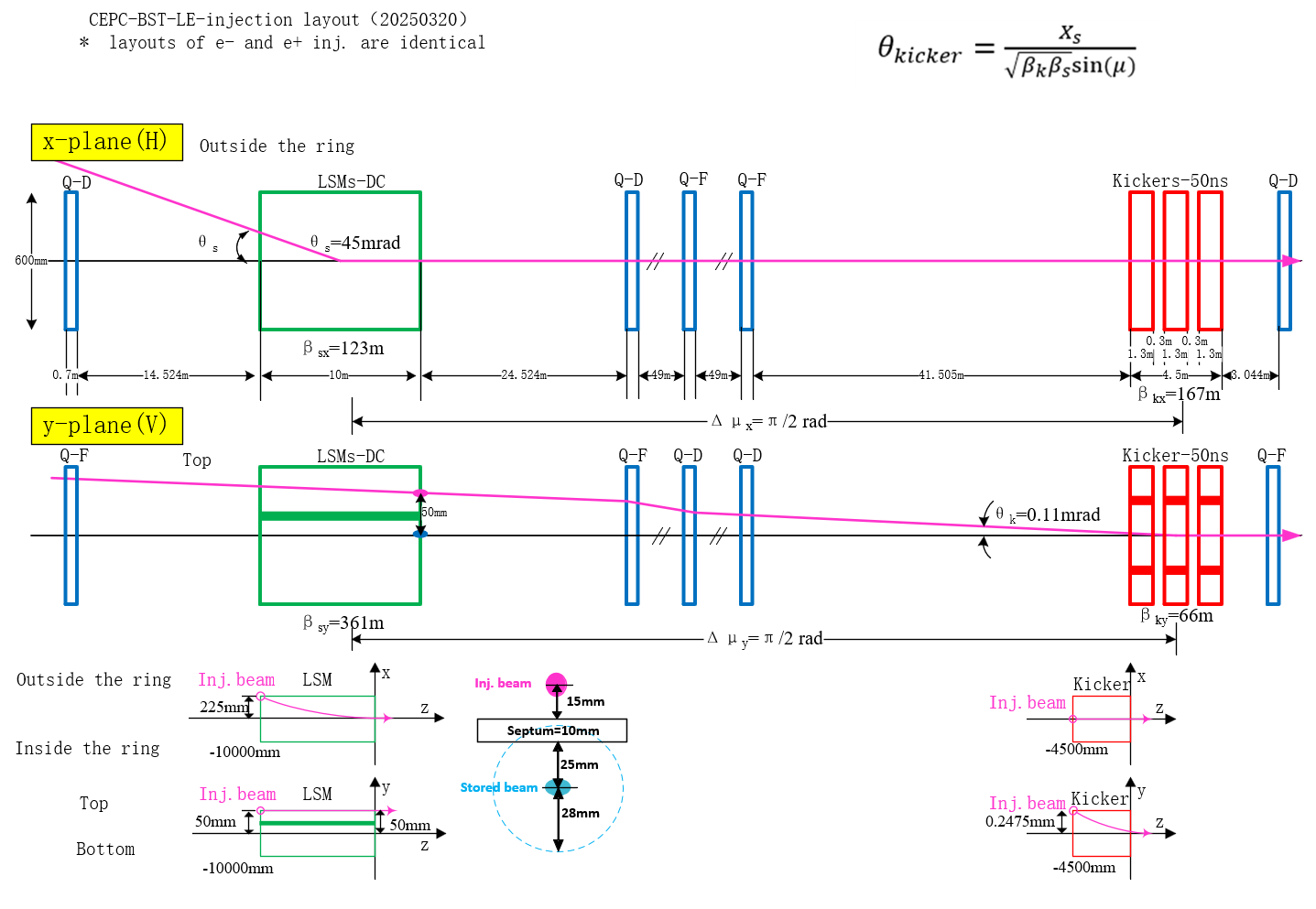 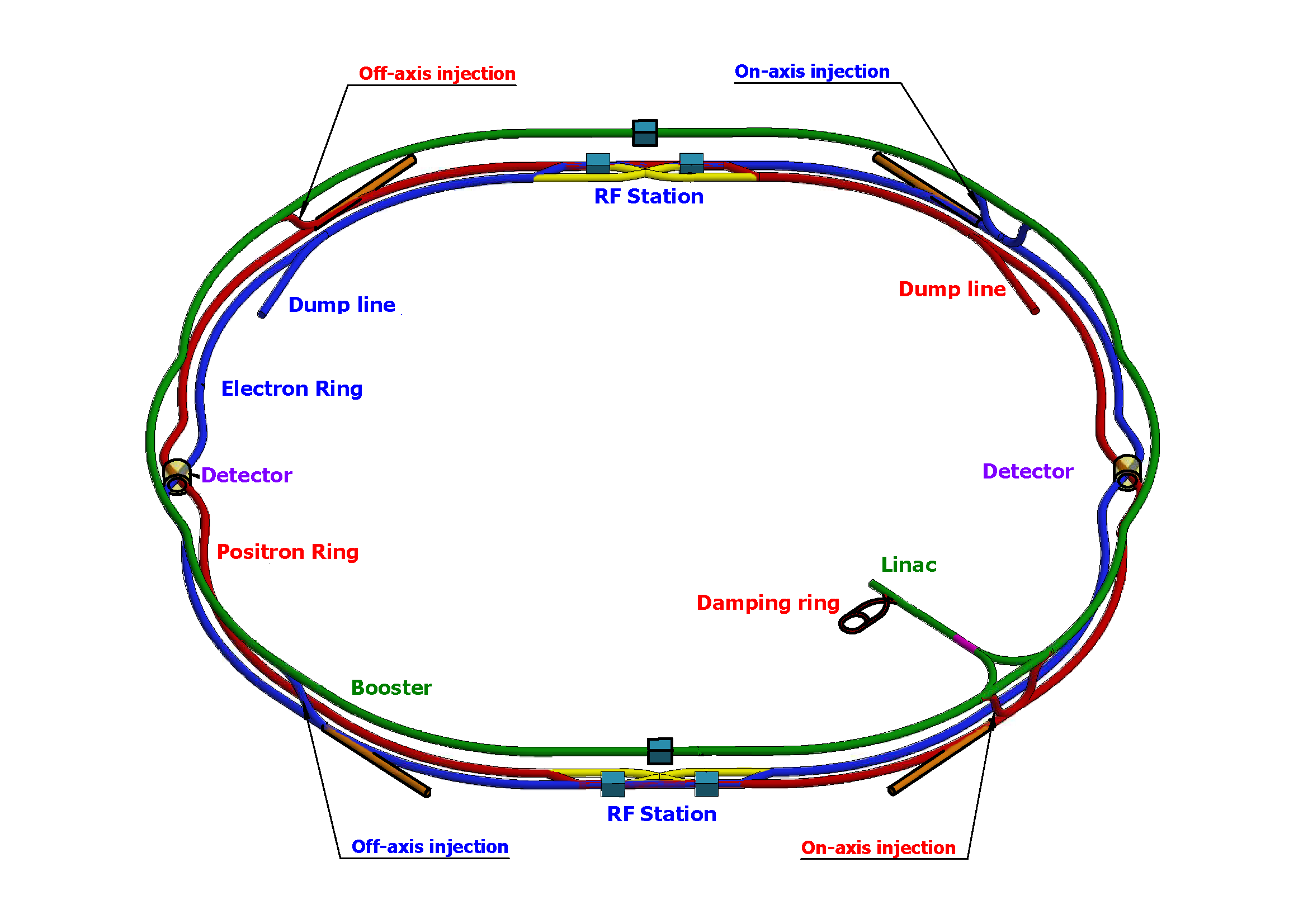 8
CEPC Day
Booster extraction to SR
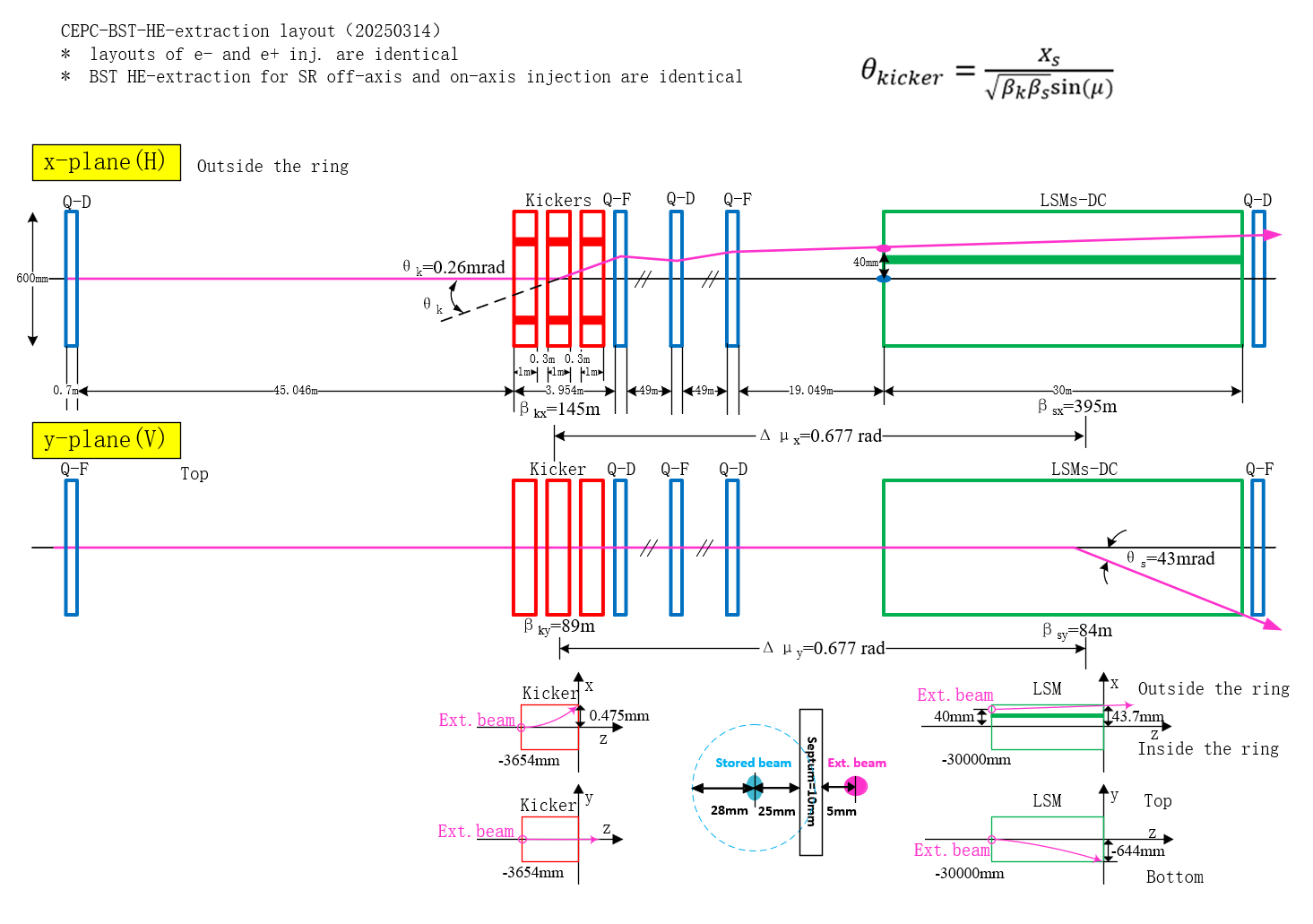 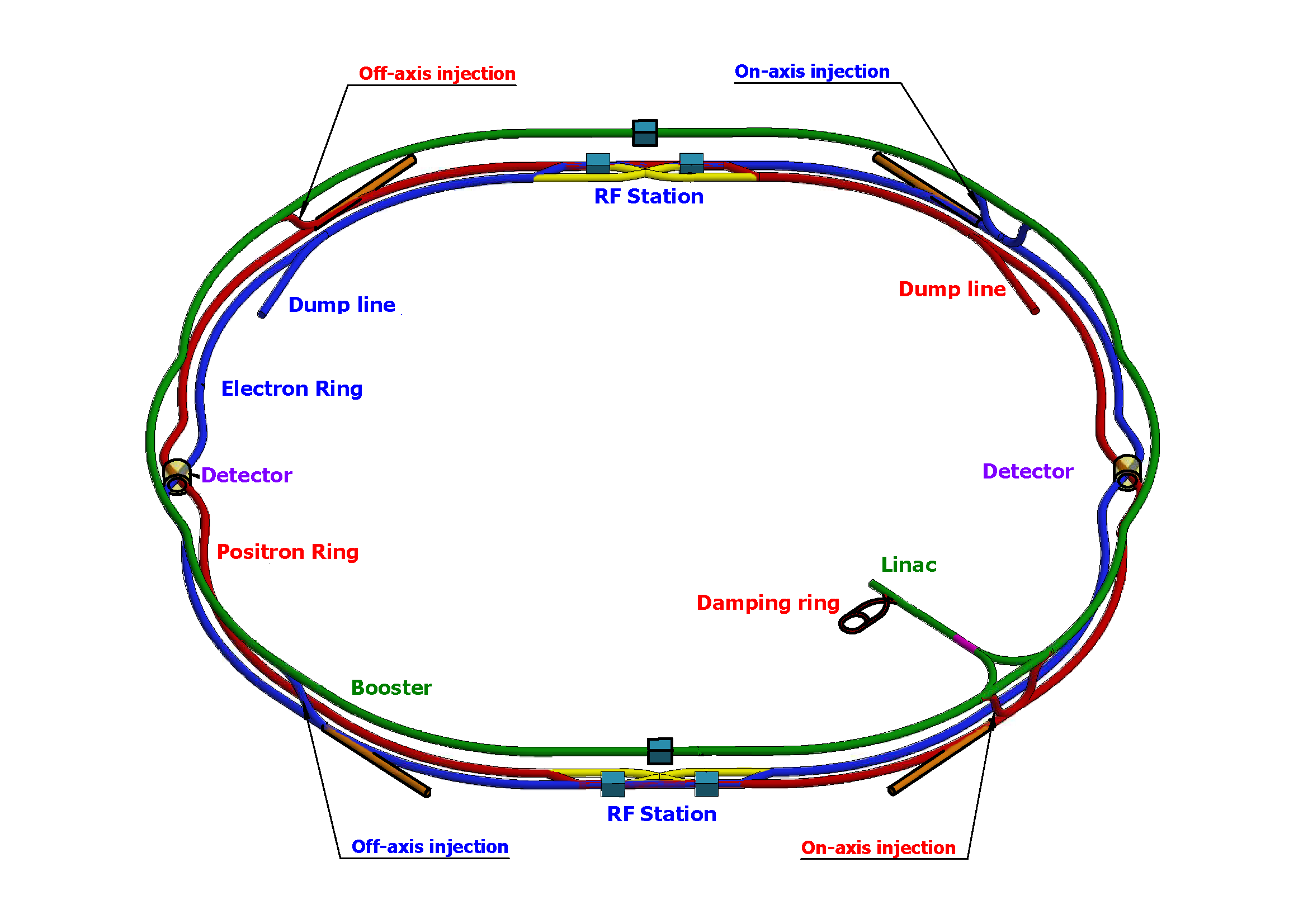 9
CEPC Day
Booster re-injection from SR
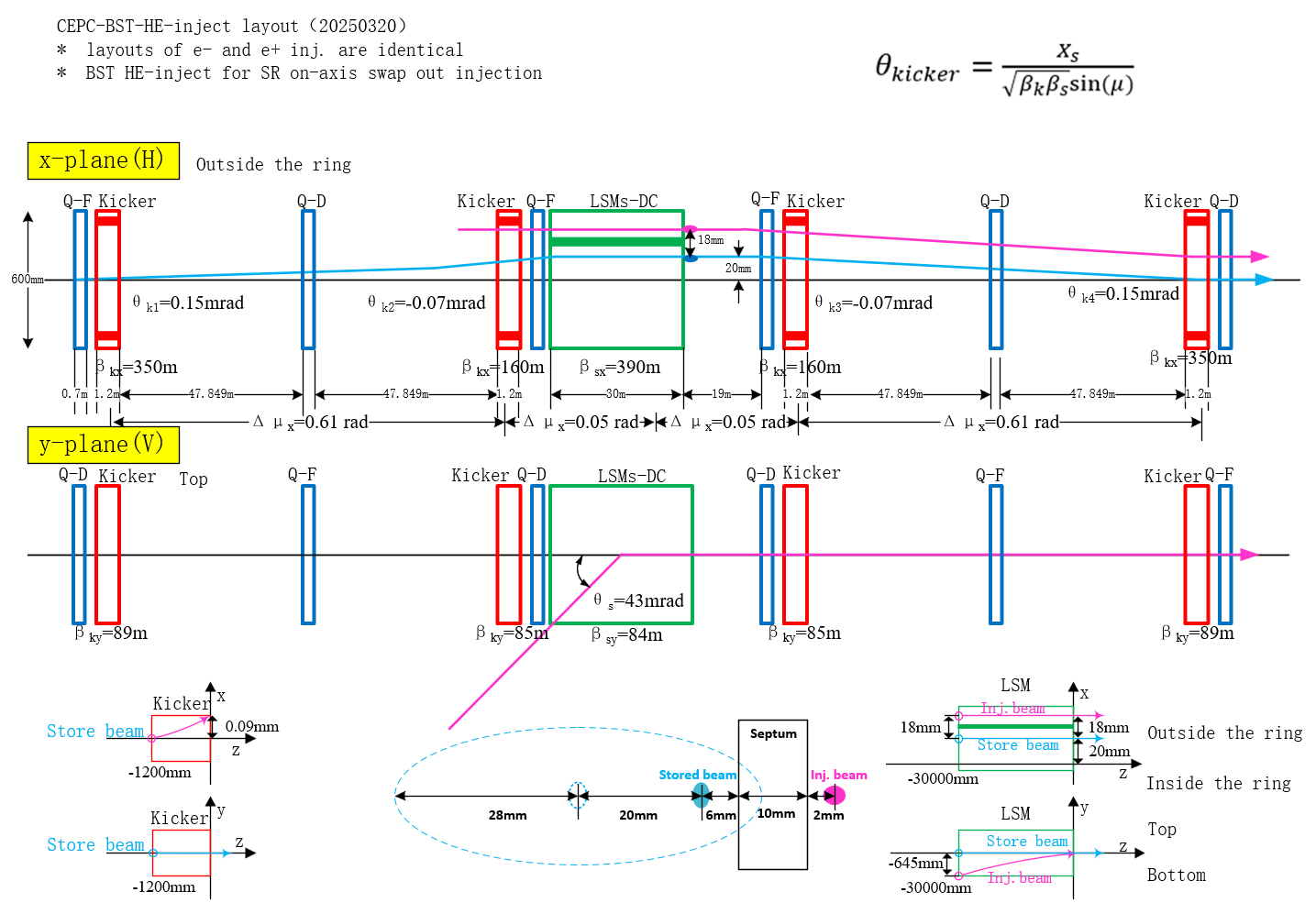 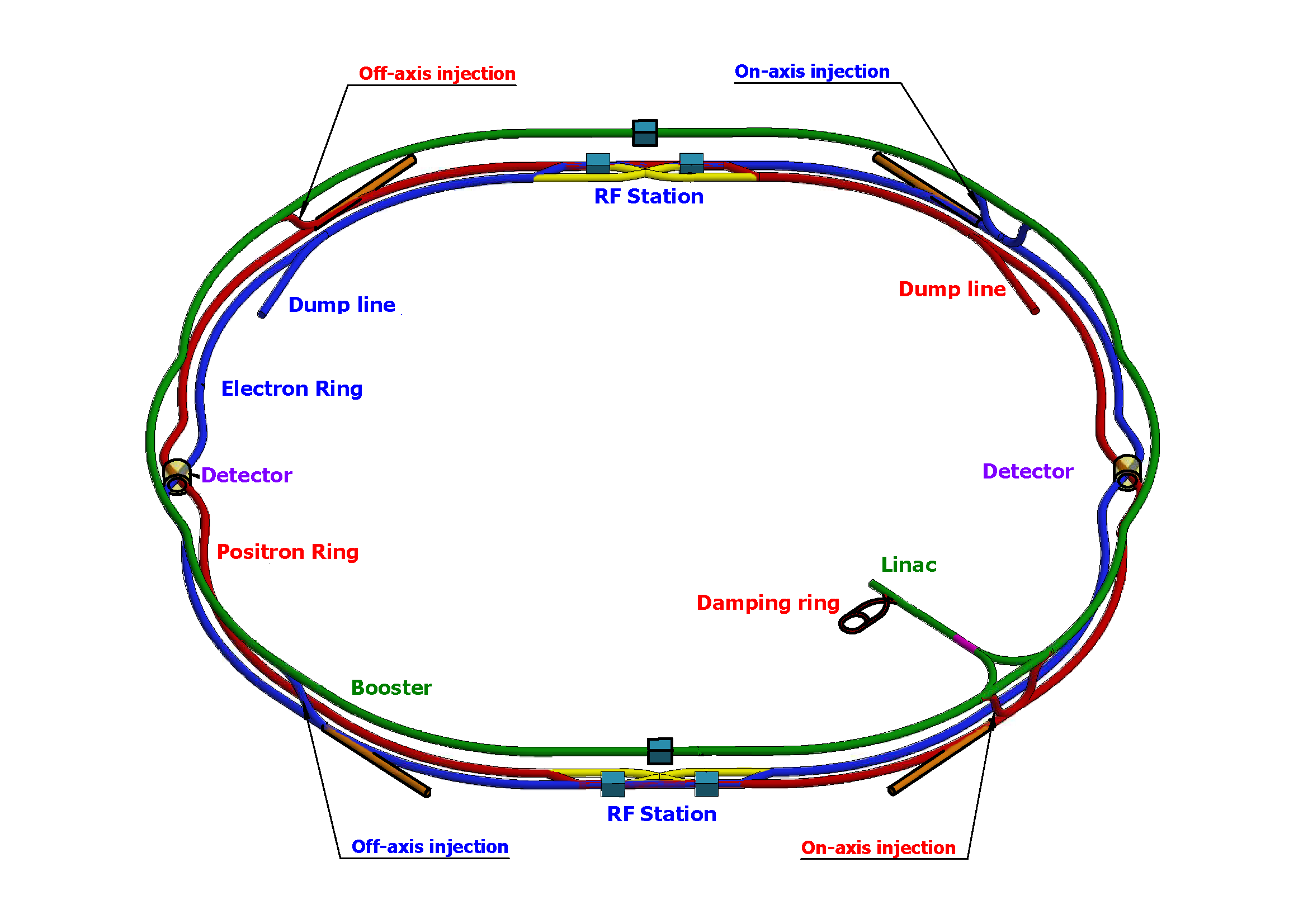 10
CEPC Day
Booster HE extraction to dump(未完成)
讨论：BST dump和SR dump共用条件下，BST abort system设计
建议将两个垃圾桶（e+/e-）安置在两个离轴注入区附近，即电子垃圾桶设置在正电子离轴注入区附近，正电子垃圾桶需要移位到电子离轴注入区附近。
以BST电子废束引出为例，增强器离轴引出kicker（delay-line kicker）可以兼做abort kicker，但是还是需要增加1组引出用的Lambertson磁铁将电子束引出至dump输运线上去
BST离轴引出Kicker系统为梯形波脉冲，脉宽在440~2420ns可调。如果要兼做abort kicker，z模式下共150串束流，只能是一串一串引出，最高重复频率为1KHz，共需要150ms时间才能将束流全部引出，此时束流会在环里继续转约500圈（0.33ms/Turn），是否能接受？如果需要增加kicker脉宽的话，脉冲电源的设计难度会相应增加。SR的 abort system同样也有这个情况（ TDR中 abort kicker设计参数和离轴注入kicker的一致）。
增强器在ramping过程中是否也可能启动abort system？如果是，就会比较复杂， BST abort Lambertson以及dump输运线上的铁必须要求和增强器二极磁铁一起同步ramping，kicker的强度也是需要逐次调整，脉冲电源的设计难度就要增加很多。
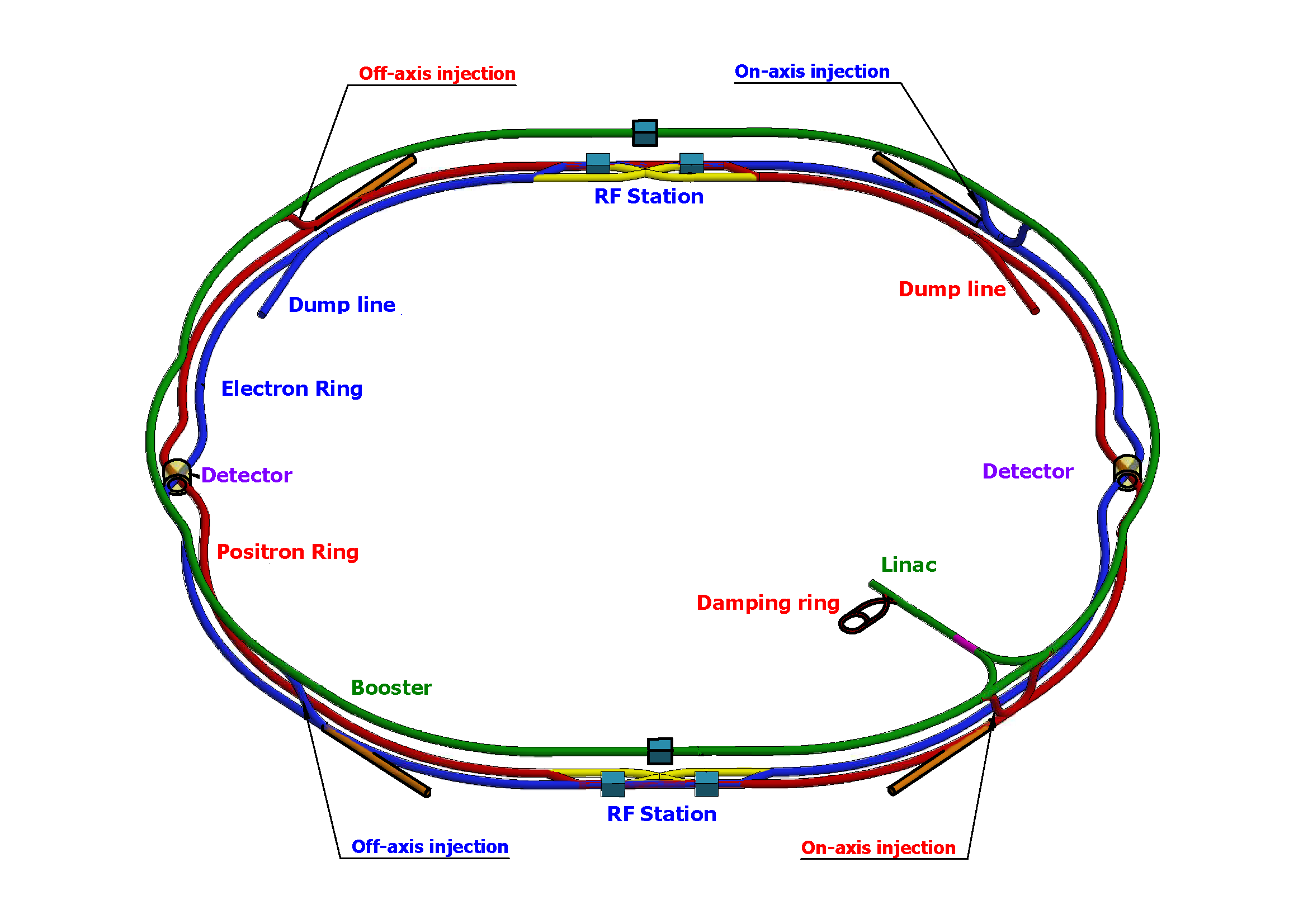 1kHz
440~2420ns
200ns
200ns
离轴引出kicker波形
11
CEPC Day
Septum magnets EDR design update
Contributed by Lihua Huo
12
Preliminary mechanical design of LSM for BST LE inj.
Top view
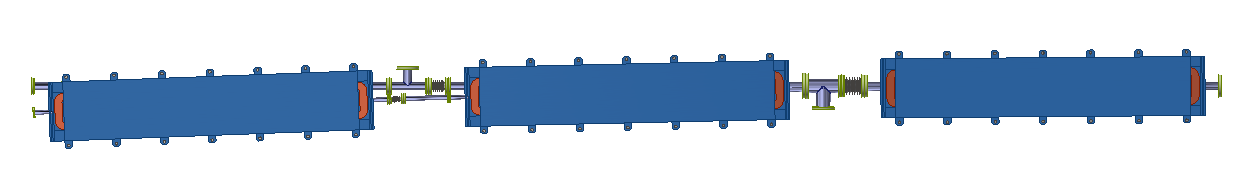 0.4mm
Side view
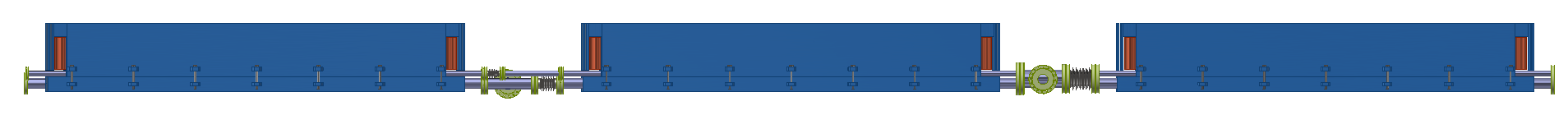 2442.6mm
8073.8mm
Preliminary mechanical design of LSM for BST HE extraction
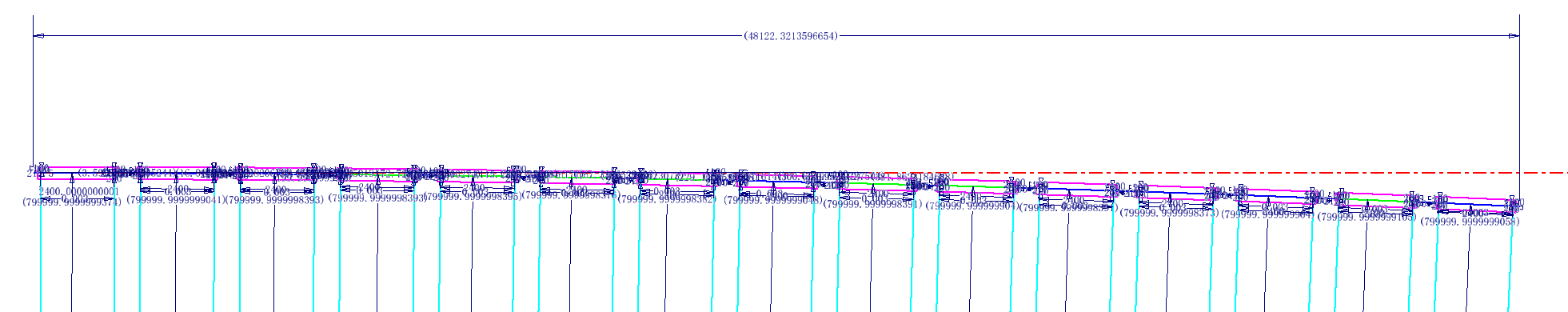 引出点
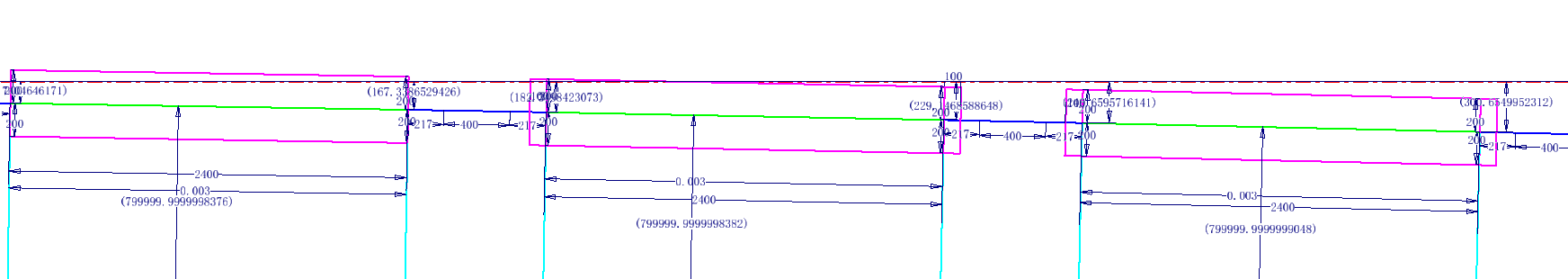 No.6
No.7
No.8
2D simulation for in-air LSM
Total thickness of septum ：5.5mm
Iron septum（DT4）：3mm
Wall thickness of stored beam pipe：1mm
Installation margin of stored beam pipe：0.5mm
Wall thickness of injected beam pipe：1mm
结论：
如果最高场强设计为1T，在此结构下选用的材料均不能满足漏场要求，需要修改屏蔽结构。
如果最高场强设计为0.9T，在此结构下循环束真空盒选择DT4可以满足漏场要求
如果最高场强设计为0.8T，在此结构下循环束真空盒选择材料都可以满足漏场要求
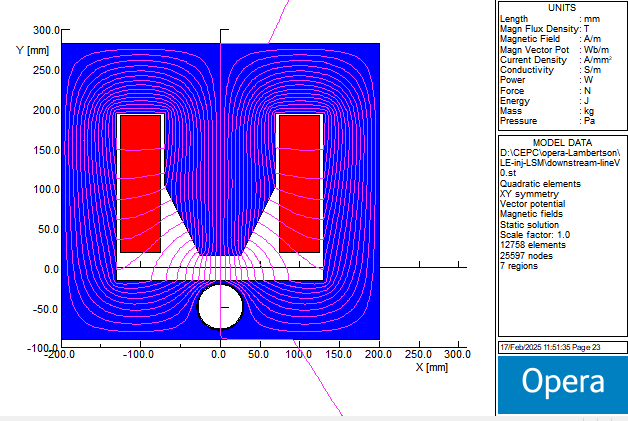 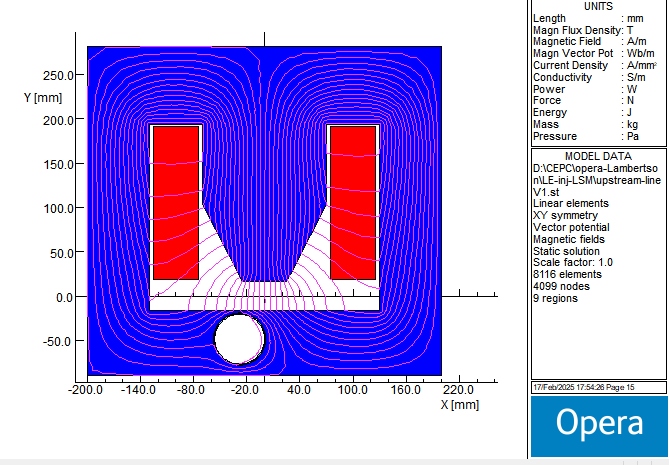 up stream
down stream
将所有真空外LSM的最高场强归一化到0.8T
上表中红色数字为不满足物理要求。
Preliminary mechanical design of LSM
400mm
单台磁铁机械长度统一为2.7米，主要考虑以下几点：
磁铁机床加工制造能力（实心铁+深孔钻）
磁铁装配、准直误差
磁铁单台重量不宜过重
真空管道加工和极限真空
磁铁磁场测量（点测）
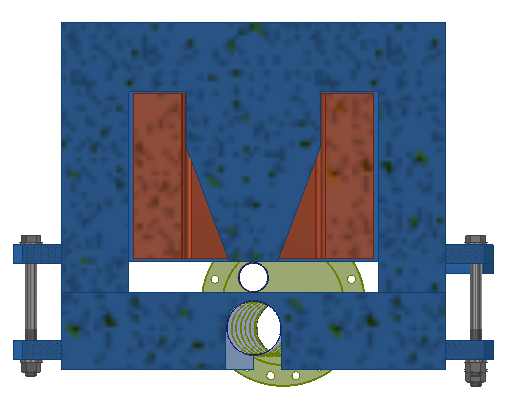 injected beam pipe：Idφ=30mm/
Thickness=0.7mm
360mm
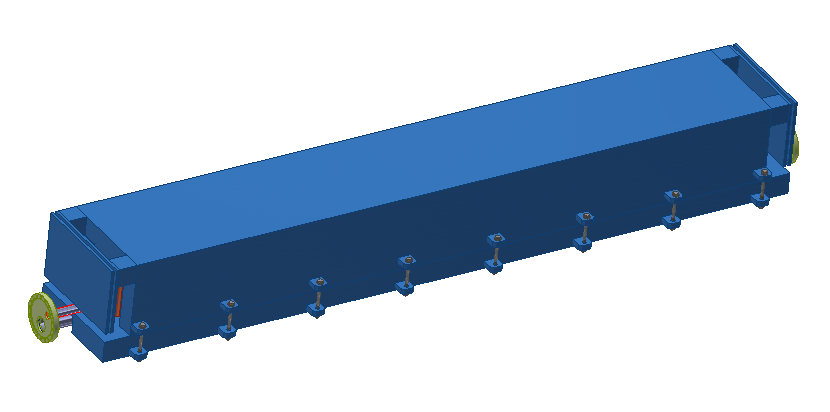 stored beam pipe:
Idφ=56mm
Thickness=1mm
down stream LSM
beam
down stream LSM
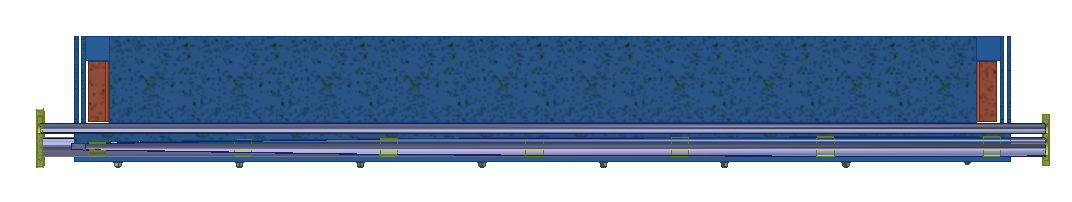 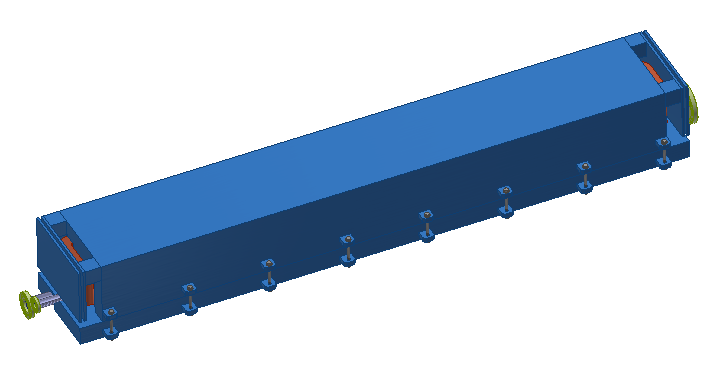 up stream flange
up stream flange
2500mm
2700mm
2940mm
UP stream LSM
beam
Preliminary mechanical design of LSM support
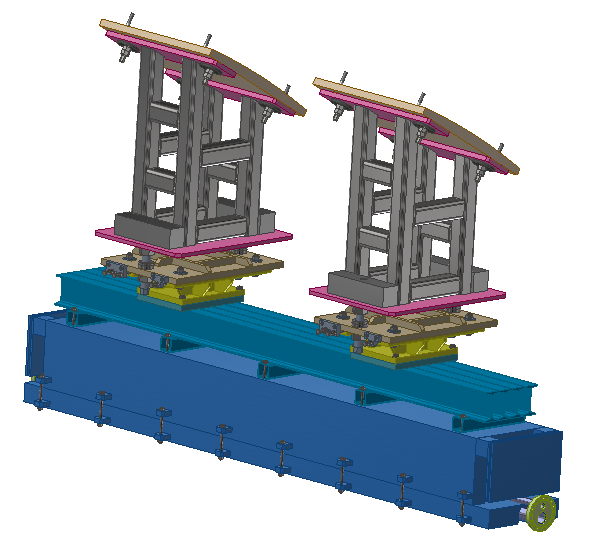 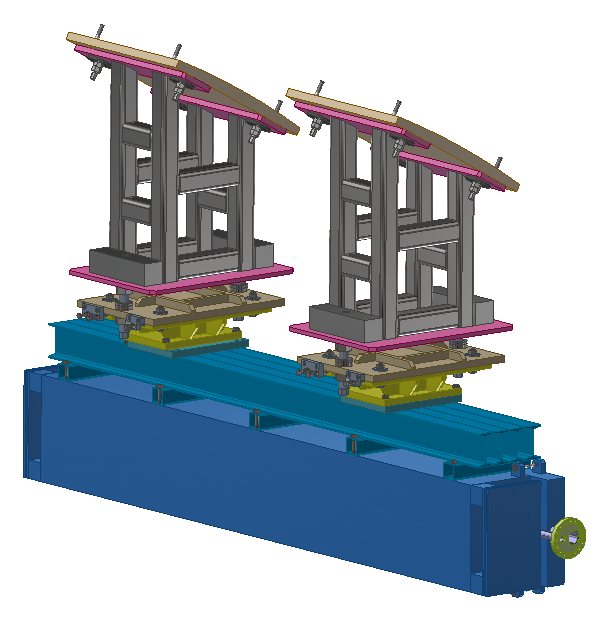 Horizontal deflection LSM
Vertical deflection LSM
BST HE inj. & ext. LSM
BST LE injection LSM
Kicker system EDR design update
Contributed by Guanjian Wu and Lei Wang
18
Strip-line kicker for BST LE injection
1300 mm
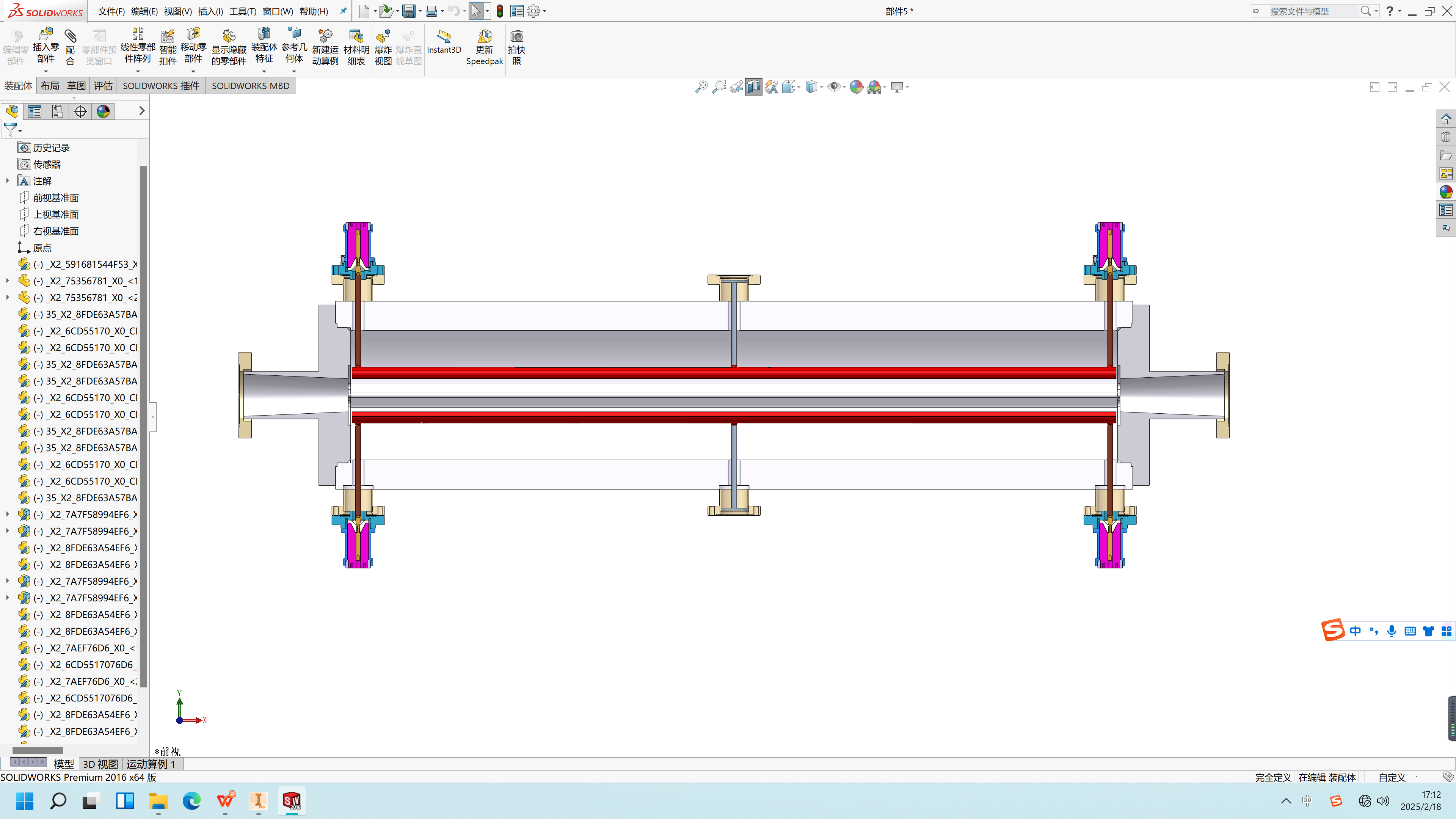 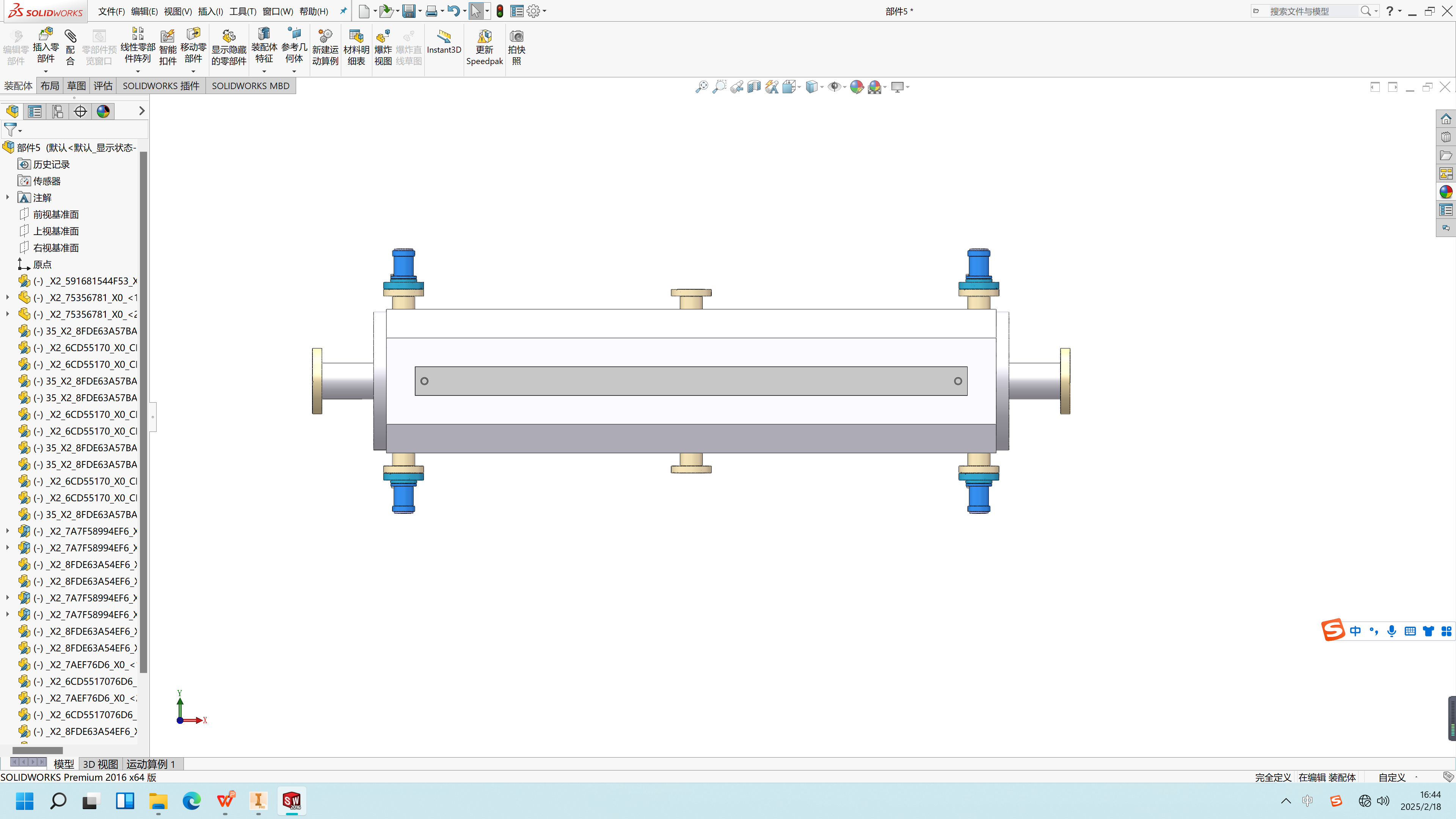 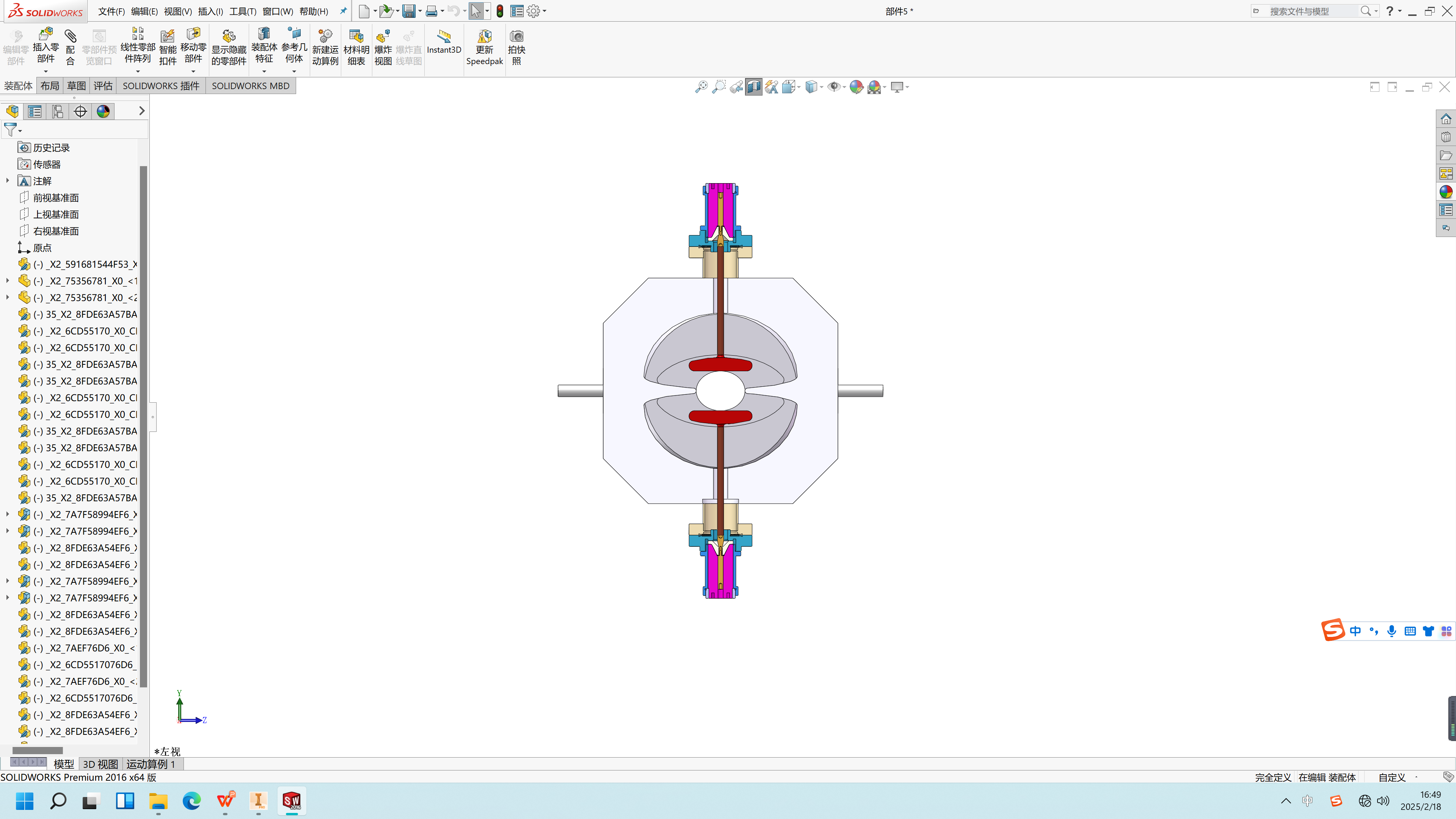 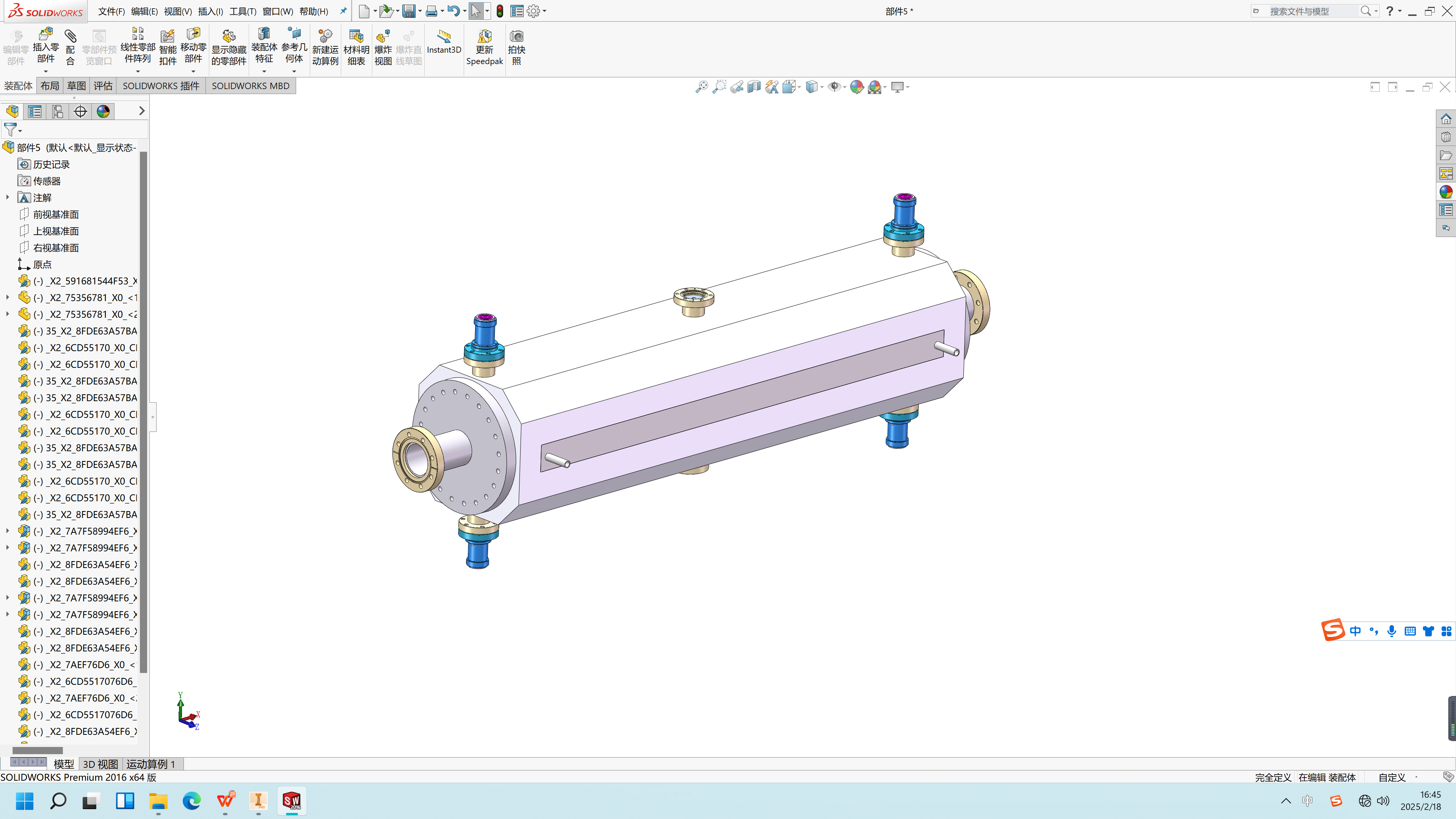 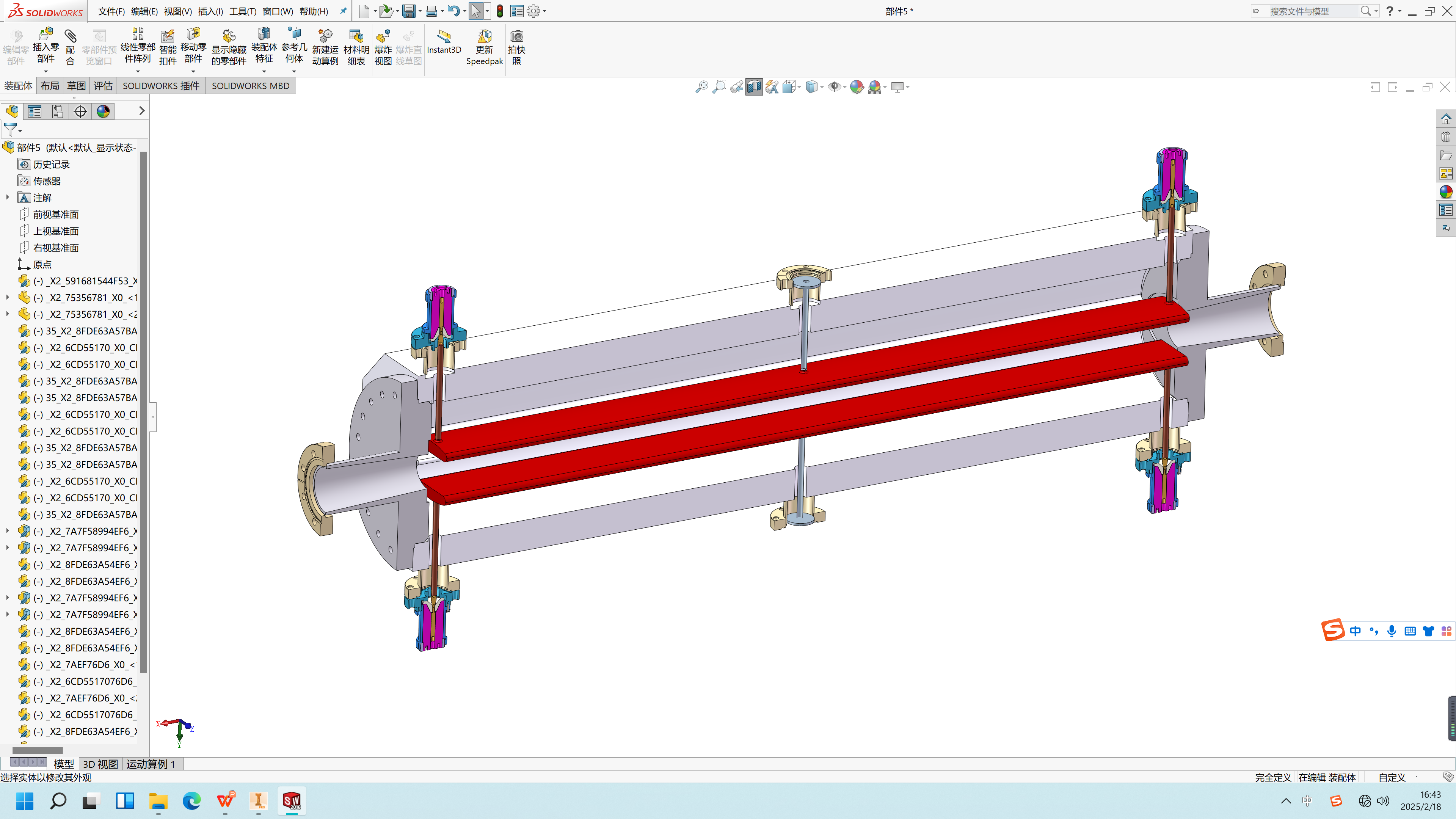 460 mm
300 mm
300 mm
1300 mm
1300 mm
1300 mm
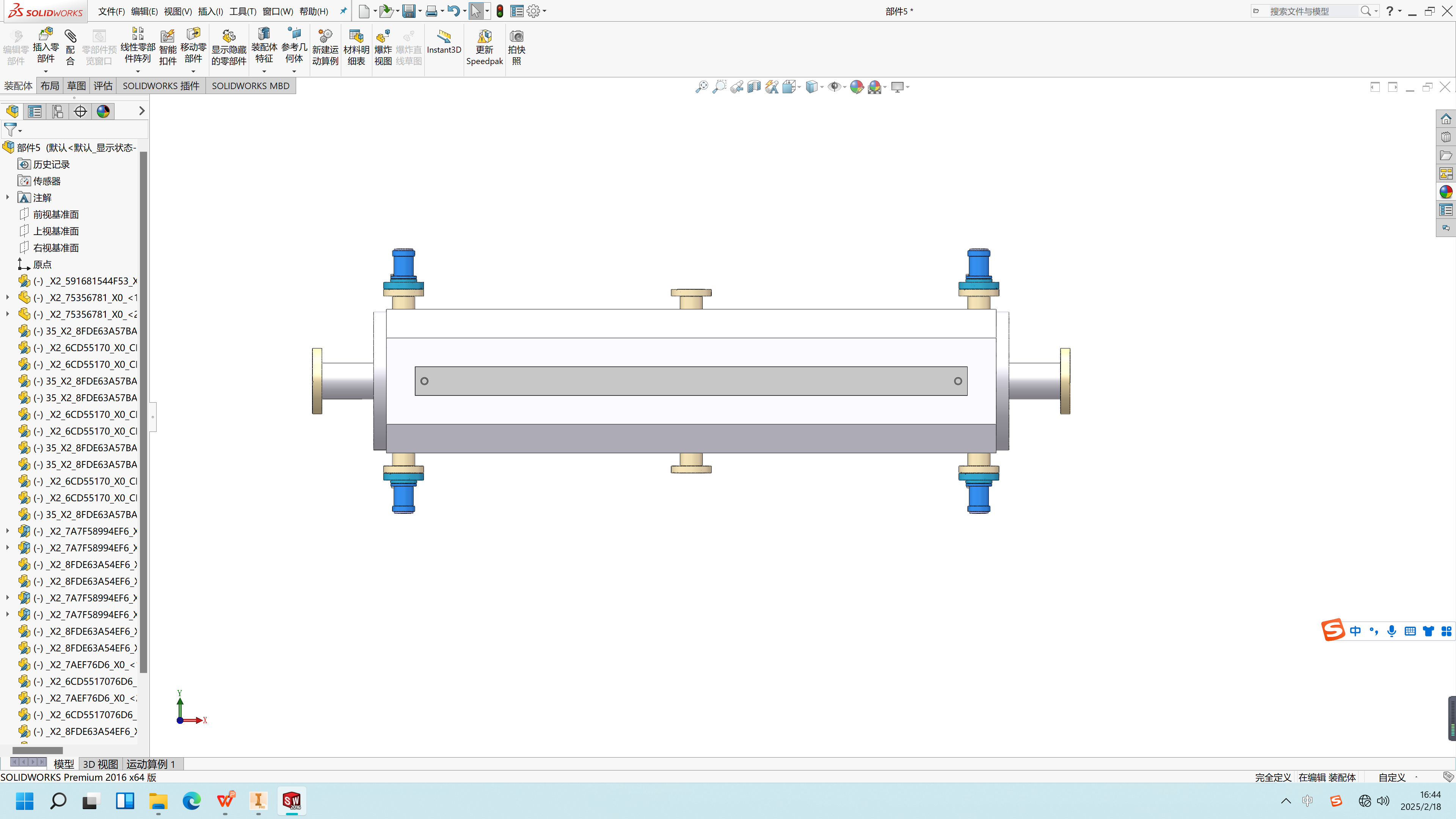 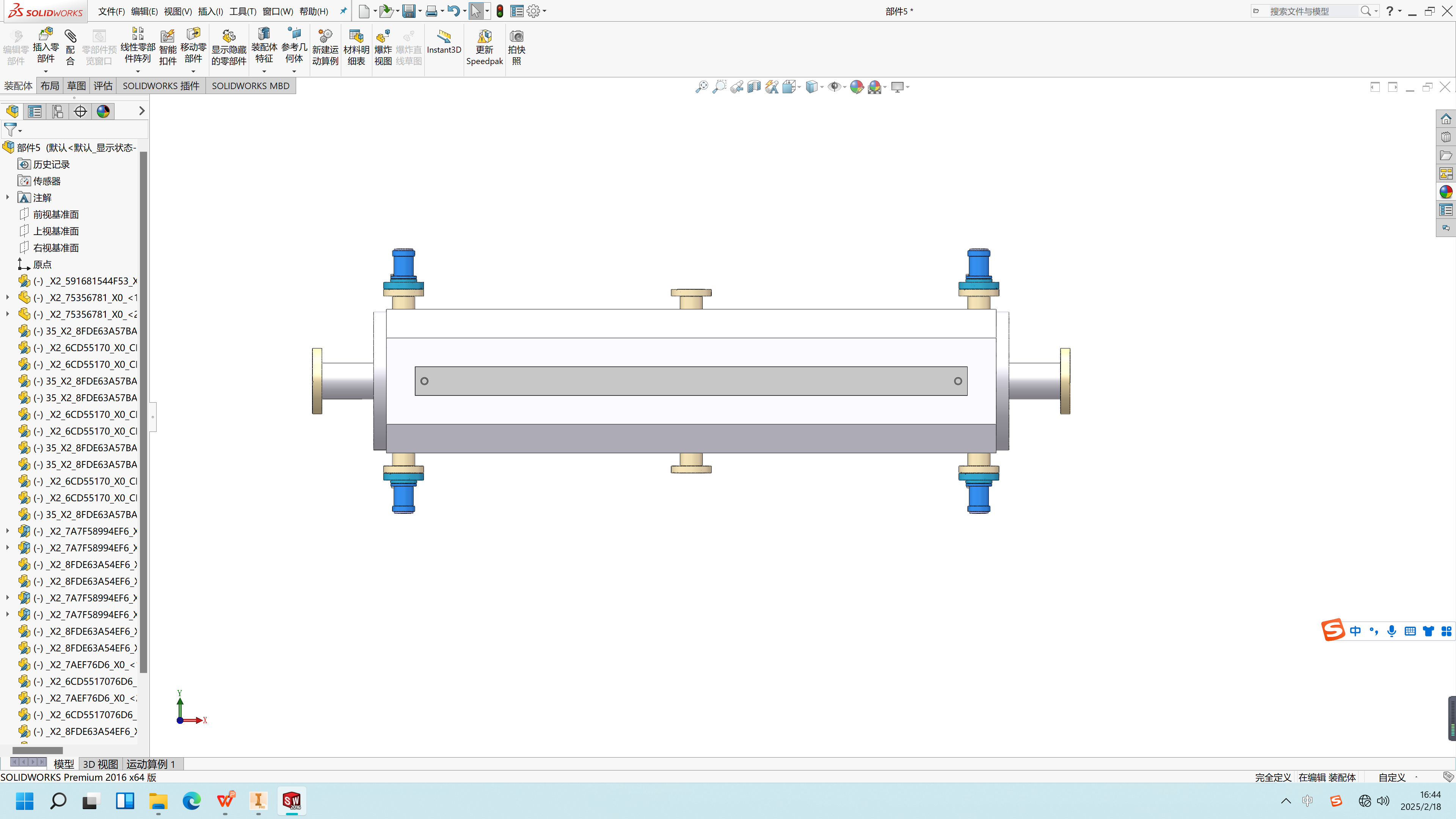 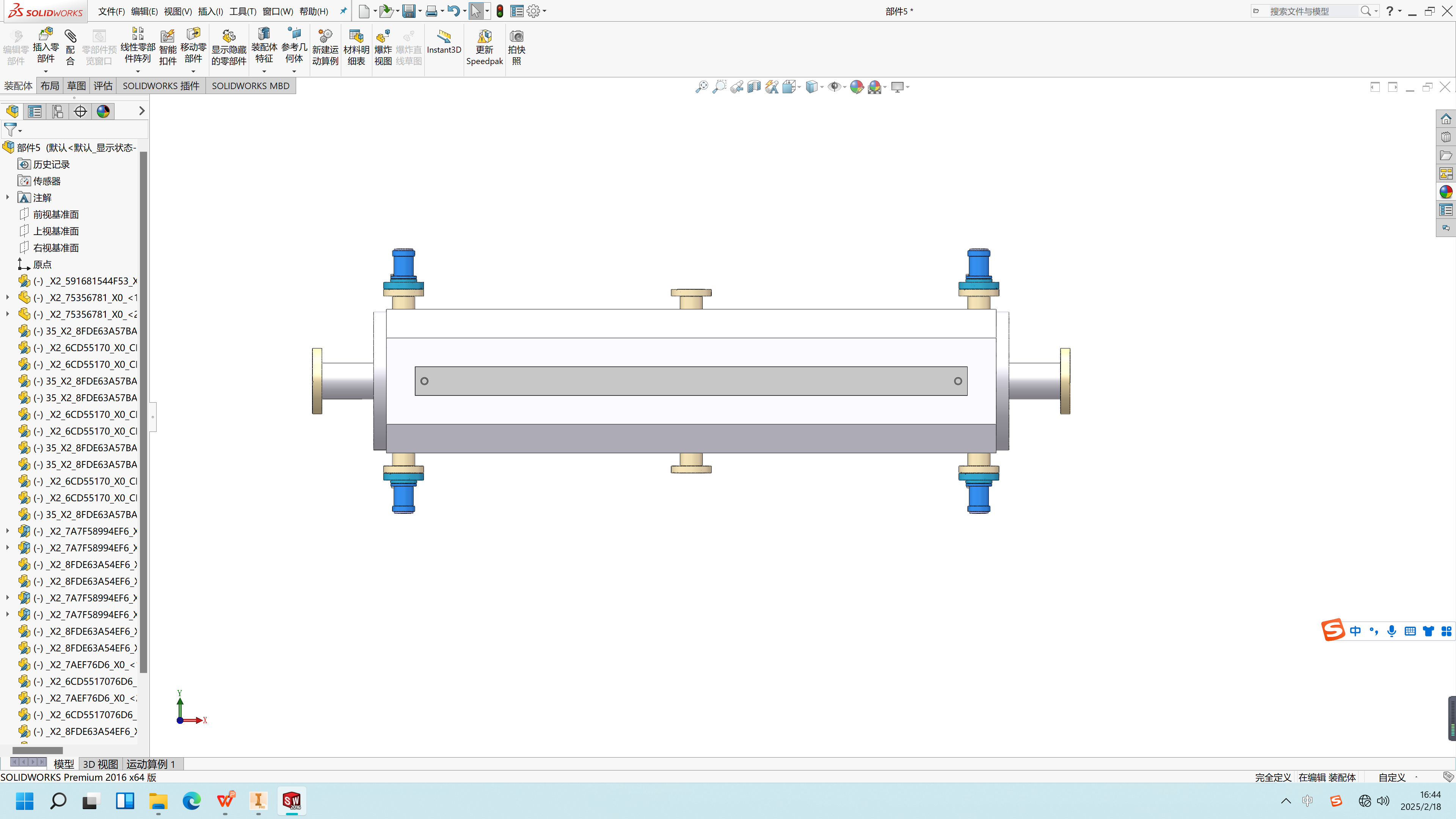 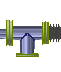 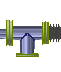 260 mm
4.5m
19
Delay-line kicker design for BST HE extraction（off-axis）
Update: design a new delay-line kicker with ceramic dielectric
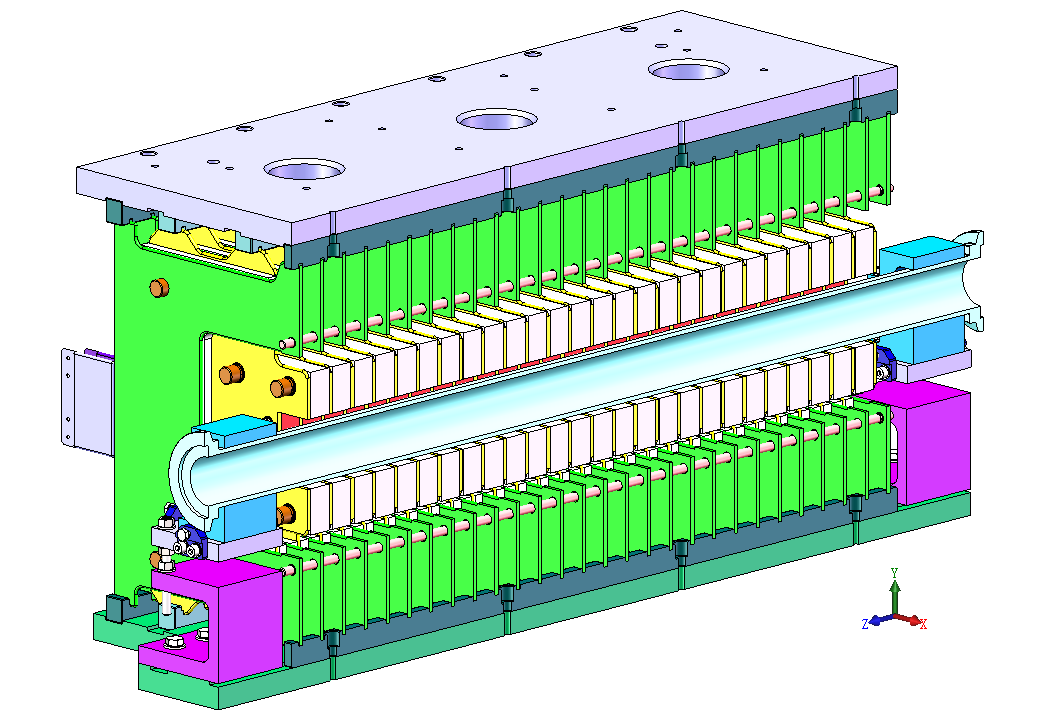 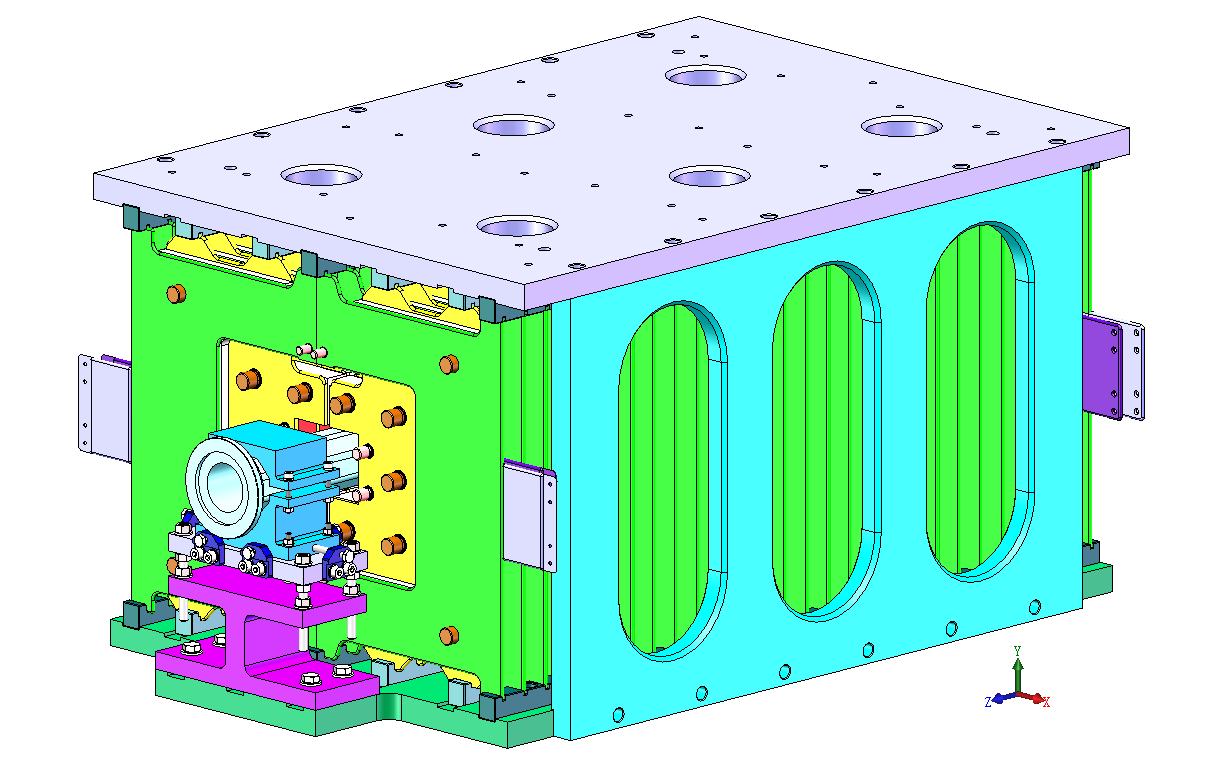 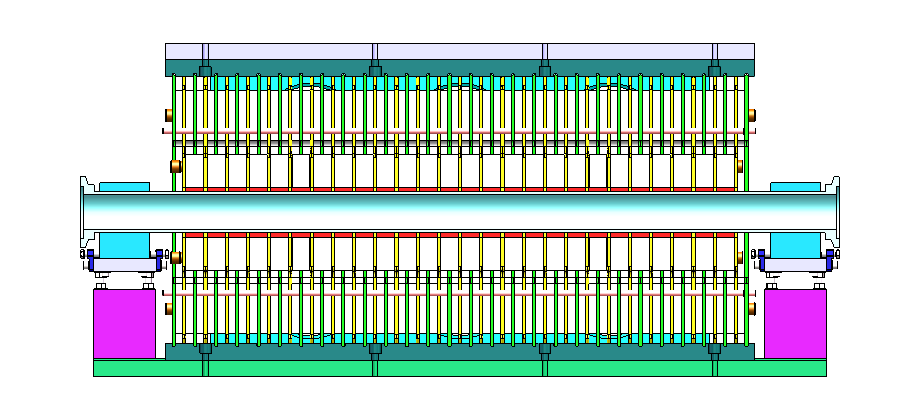 1kHz
440~2420ns
200ns
200ns
945.1mm
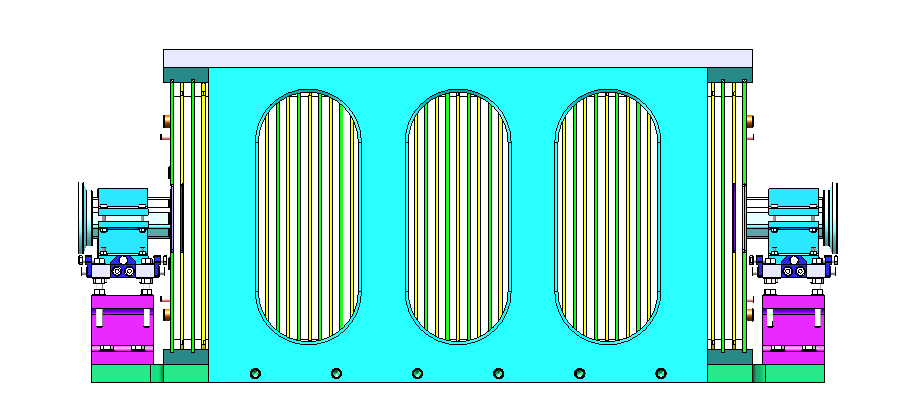 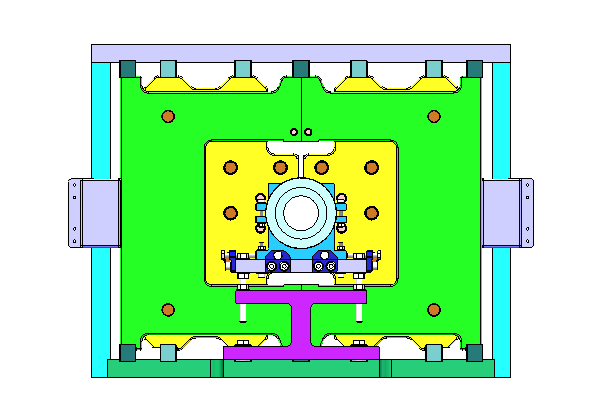 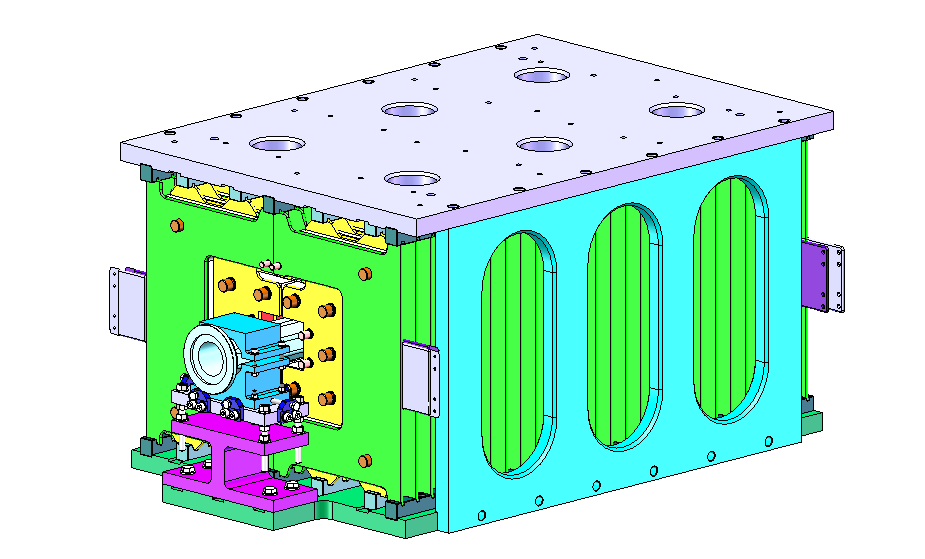 535mm
1216mm
1216mm
1216mm
1216mm
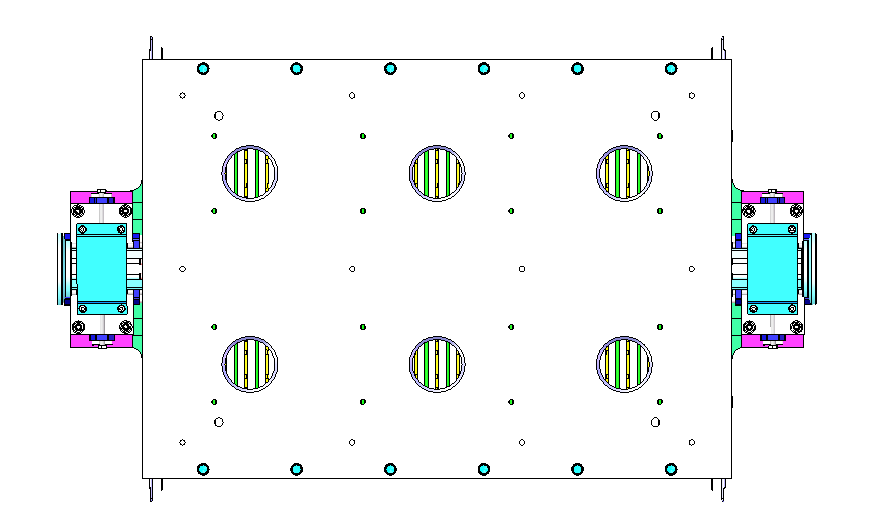 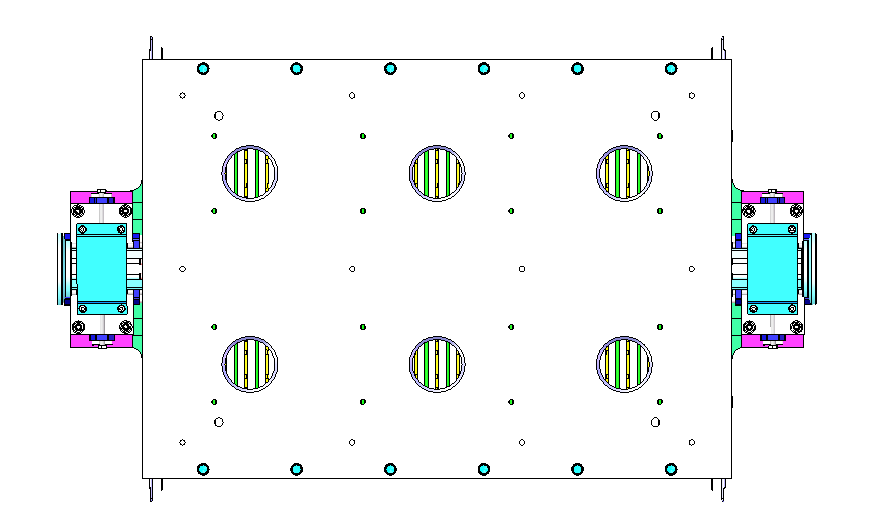 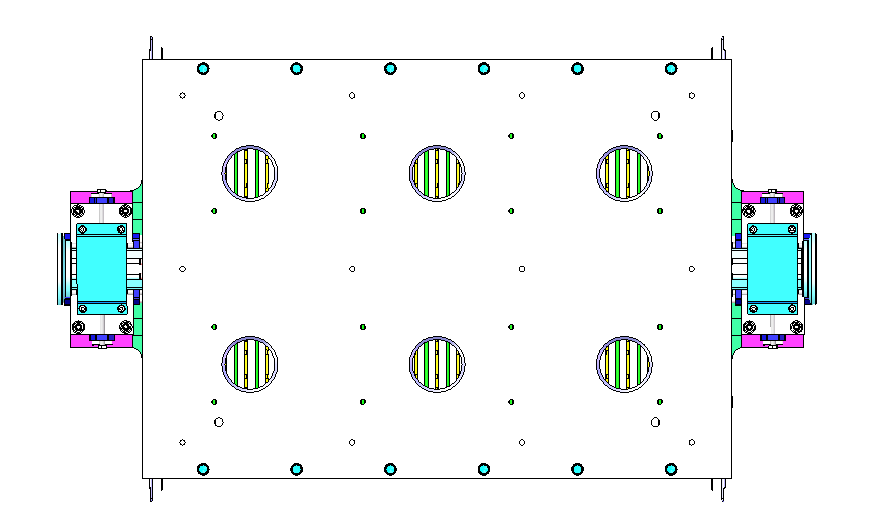 300mm
300mm
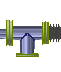 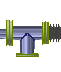 4.25m
21
lumped parameter design for BST HE inj. & ext. system（on-axis）
The kicker magnet with ferrite core is preferred due to its higher exciting efficiency. 
As For 1.3us half-sine wave kicker system, the lumped parameter type kicker is adopted, because of its simpler structure and lower cost.
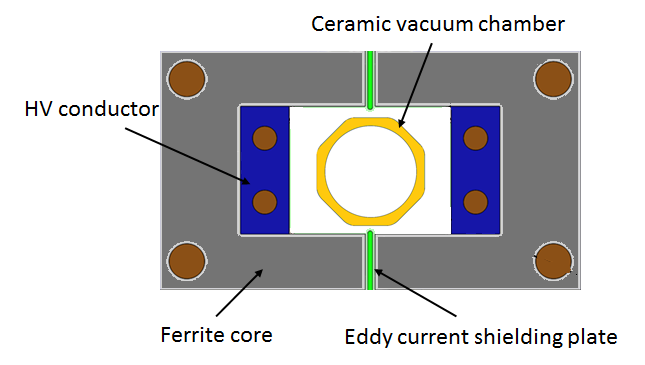 1200mm
300mm
1200mm
300mm
1200mm
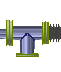 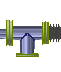 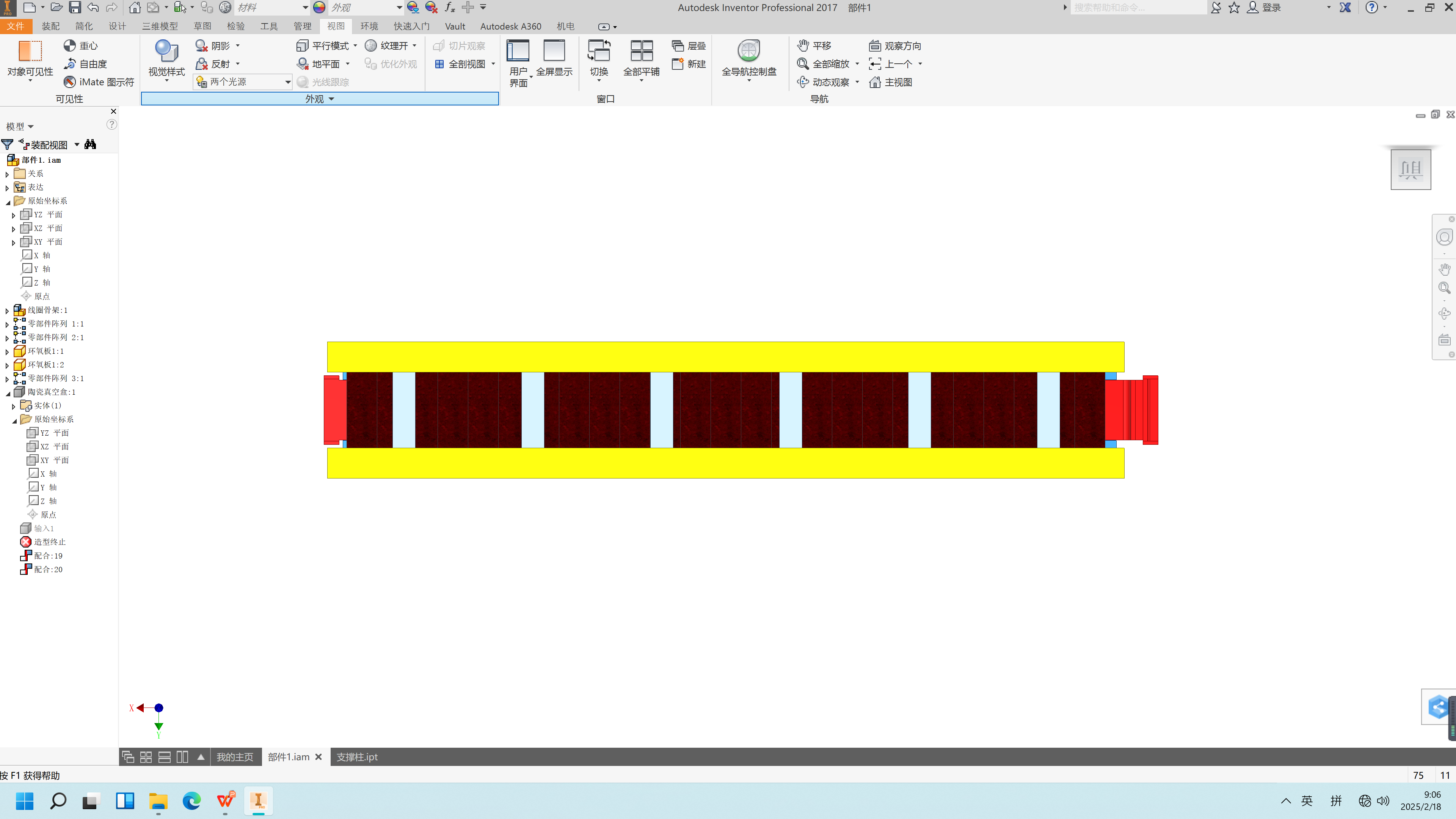 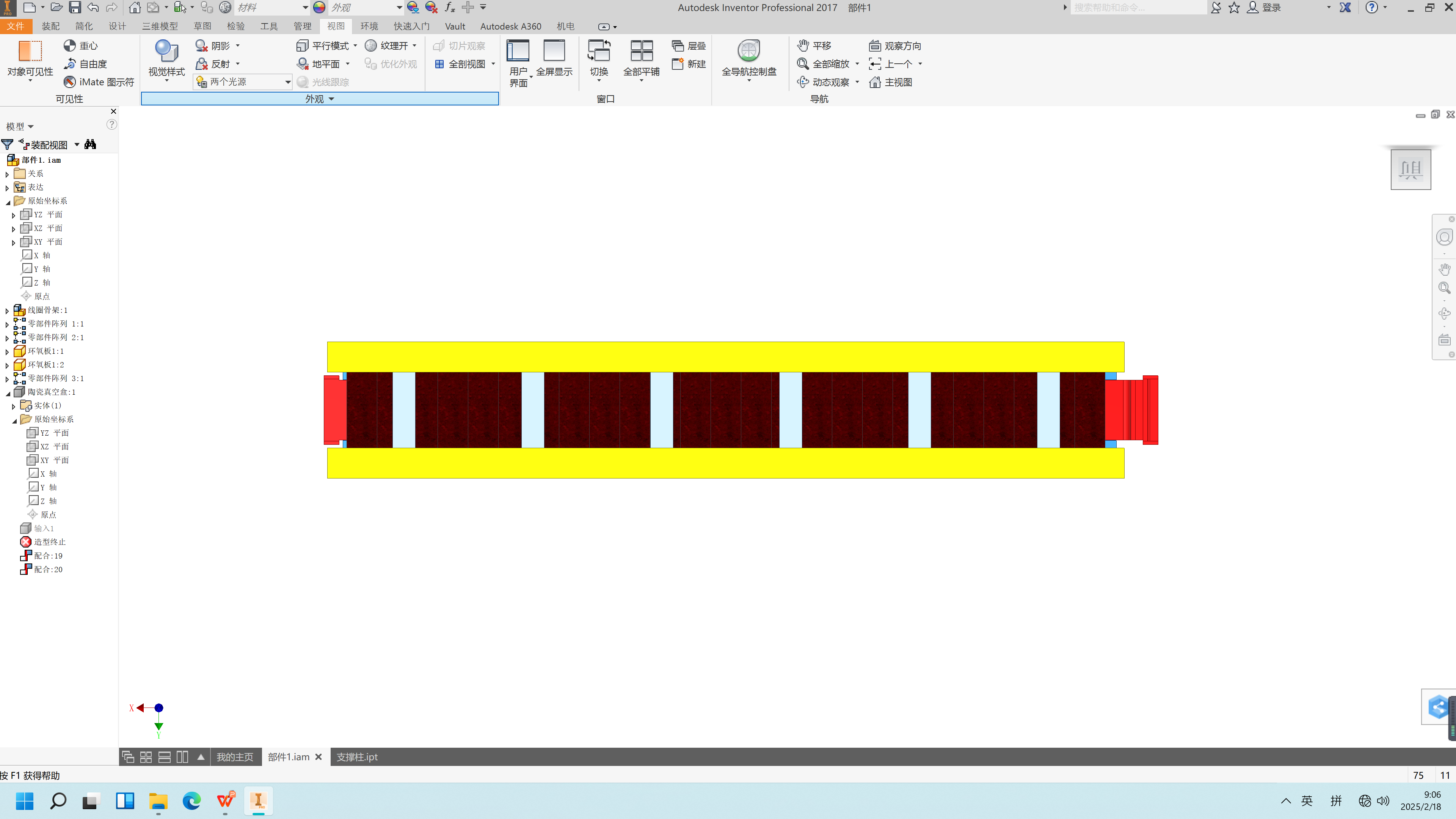 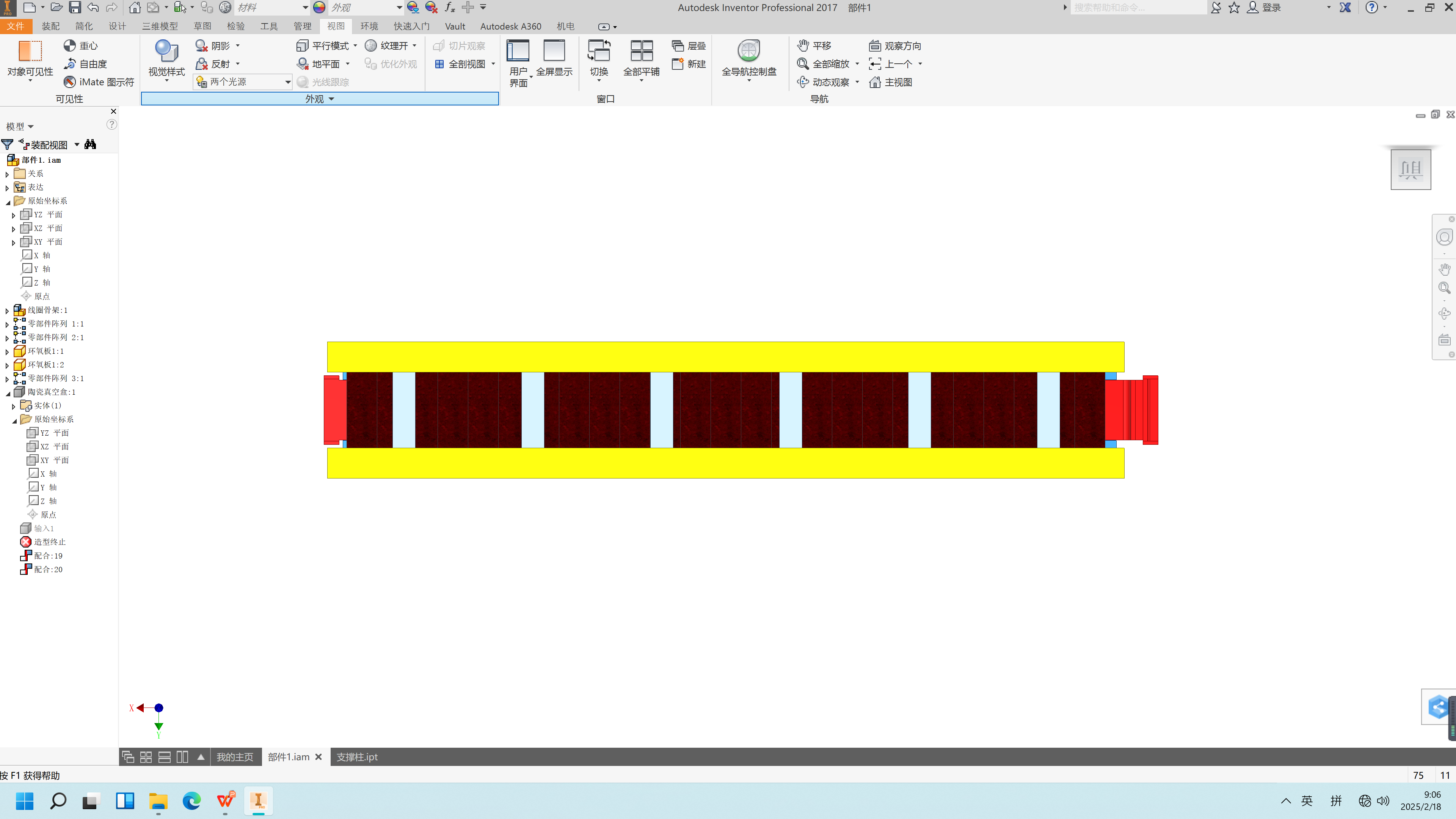 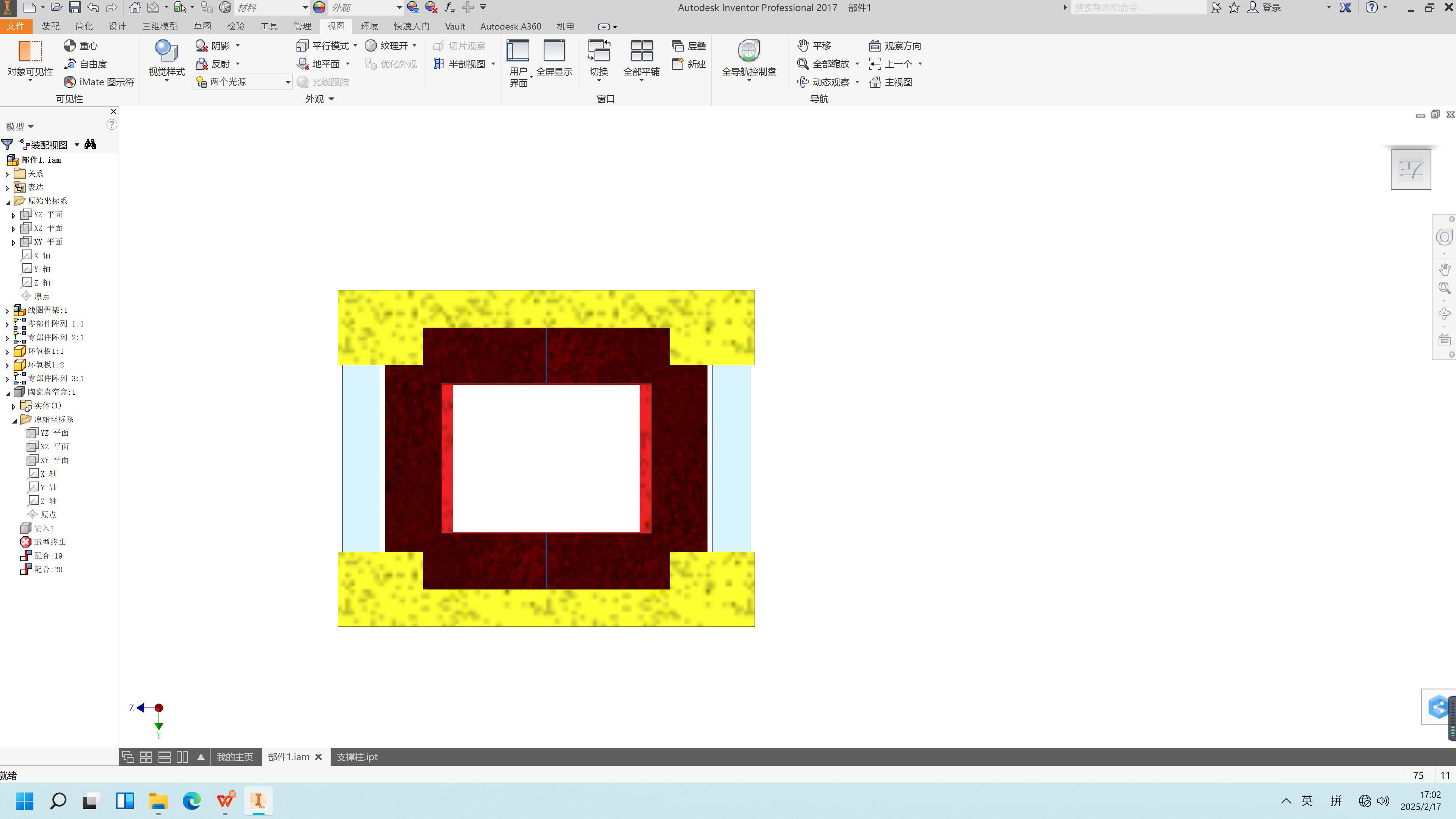 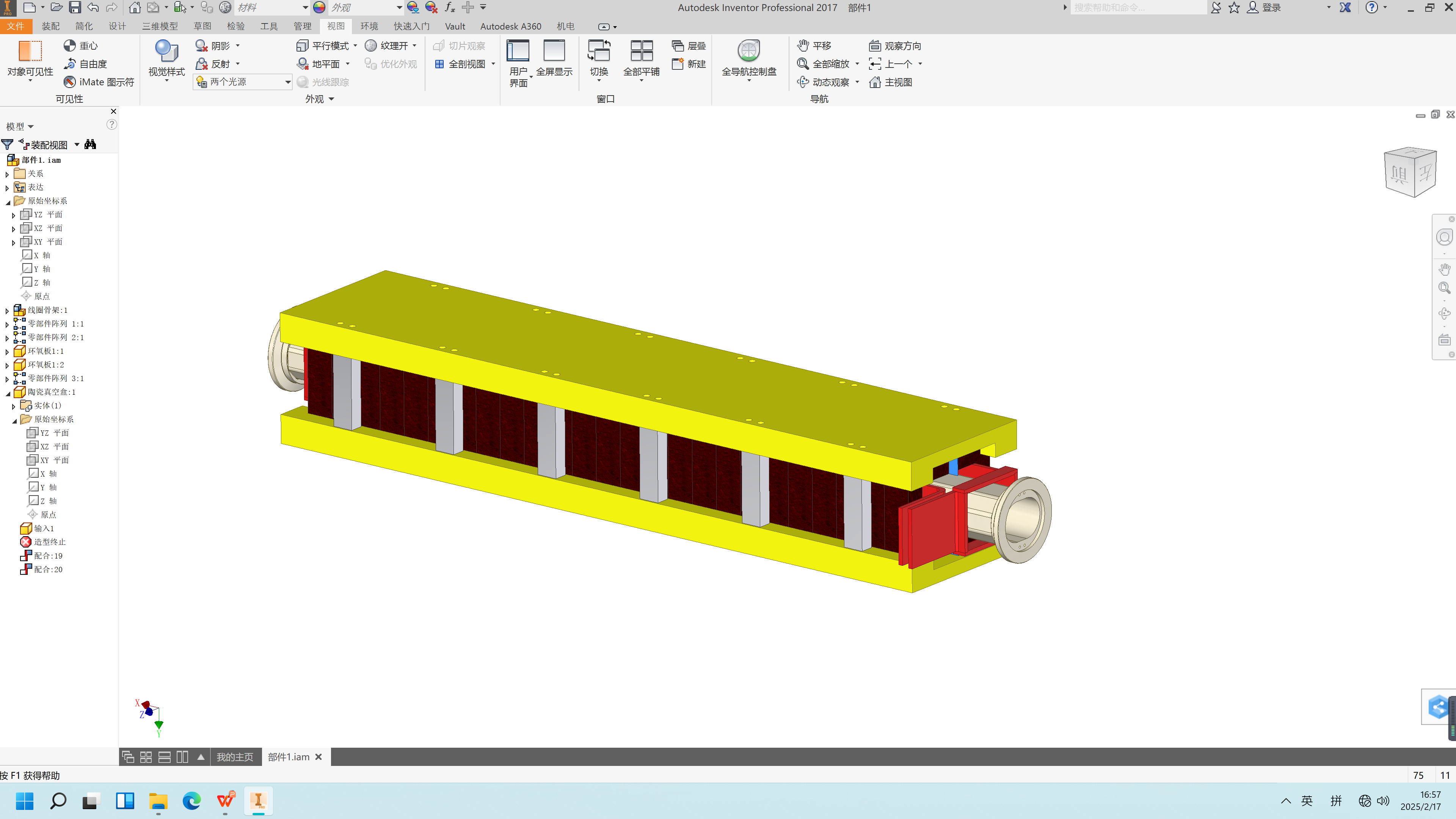 4.2m
200 mm
<1360ns,1kHz
220 mm
1200 mm
22
Summary
The layout designs of injection and extraction systems in the CEPC booster were discussed.
The layout design of CEPC Storage ring inj.&ext. system will be update in next CEPC day. 
The in-air Lambertson magnet，strip-line kicker, delay-line kicker，lumped-parameter ferrite-core kicker design for the CEPC booster inj.&ext. system have been updated. The preliminary mechanical designs with dimensions were presented.
23
END
Thank you for attentions!
24
Backup
25
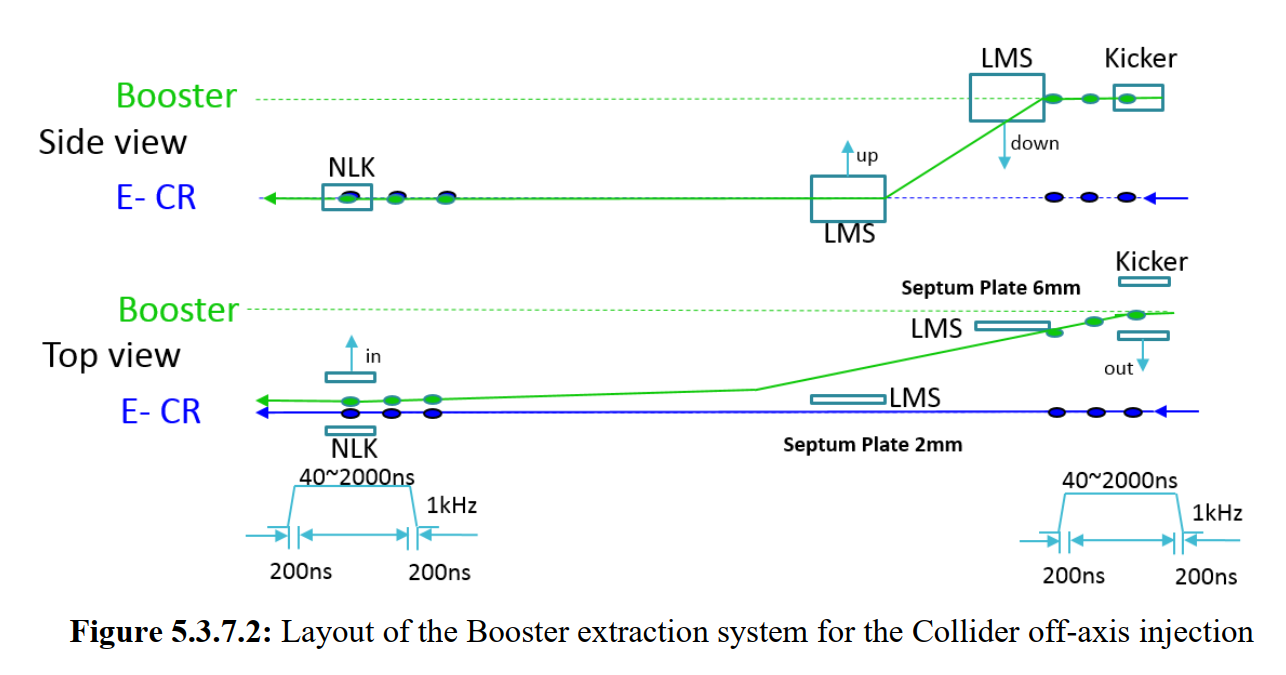 26
CEPC Day
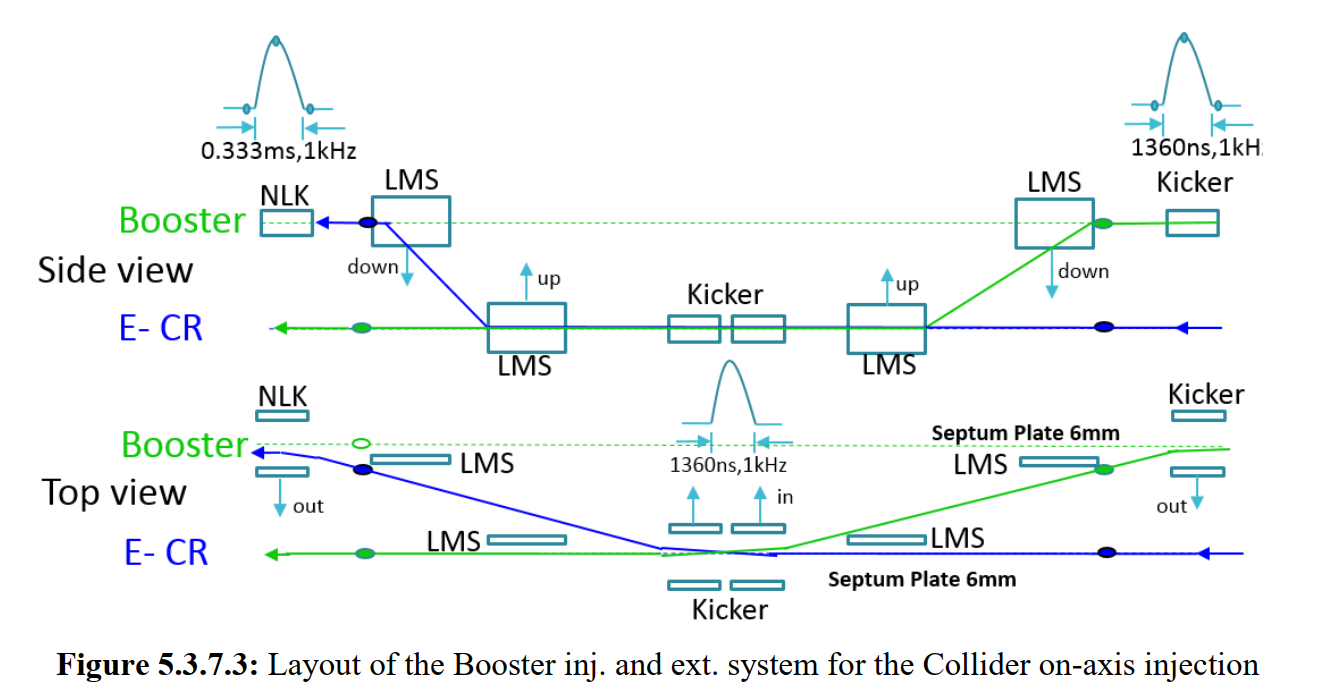 27
CEPC Day
List of all type of hardware
28
Two types of Lambertson magnets
Magnet pole
Installation margin
Injected bunch
To realize thinner septum as possible, 2 novel structures of magnet were proposed:
Installation margin
Wall of stored beam pipe
+
Wall of injected beam pipe
+
Iron septum
+
installation margins
Yoke
Magnet pole
Septum
thickness
=
Installation margin
Stored bunch
Injected bunch
half-in-vacuum 
  (for septum of 2mm)
Thin septum
(IN-VAC)
SS
Yoke
Half in-vacuum
Quantity:28 sets
Stored bunch
Magnet pole
Iron or 
VP(FeCoV，1J22)
SS
Installation margin
embedded thin-wall vacuum chamber 
    (for septum≥3.5mm)
Injected bunch
Thick septum
(IN-AIR)
Traditional LSM
Yoke
in-air
Quantity:152 sets
29
Stored bunch
IN-Vacuum LSM
Research status：final magnets for HEPS SR injection will see first beam this year.
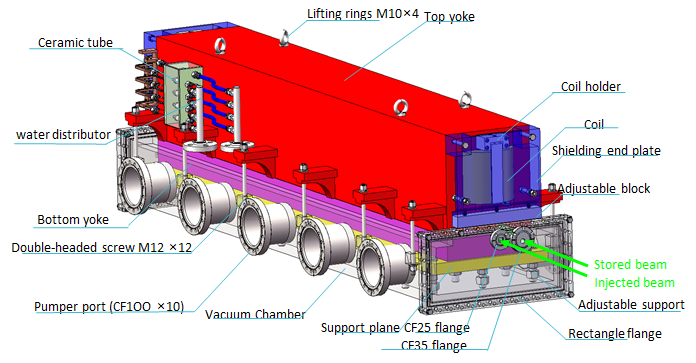 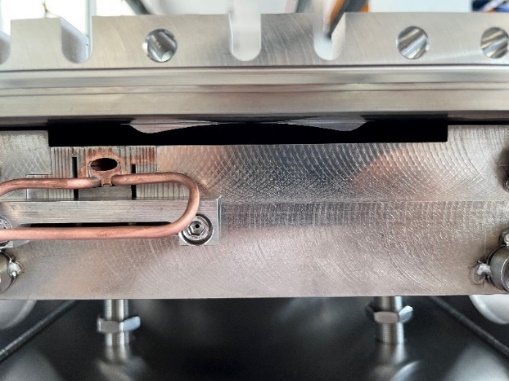 FeCoV
2mm
DT4
Cu
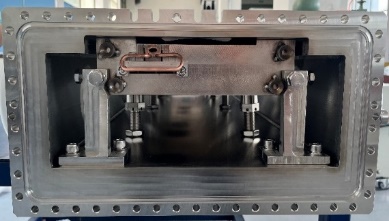 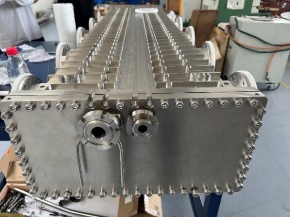 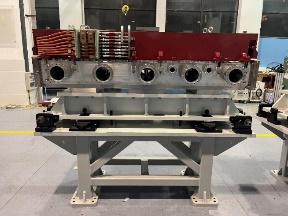 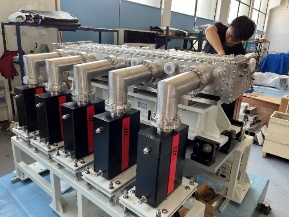 30
IN-Air LSM
Research status：final magnets for HEPS BST injection was applied in beam commissioning successfully last year.
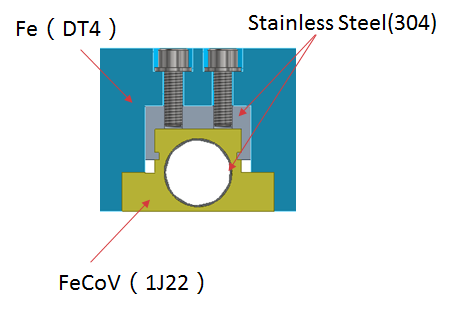 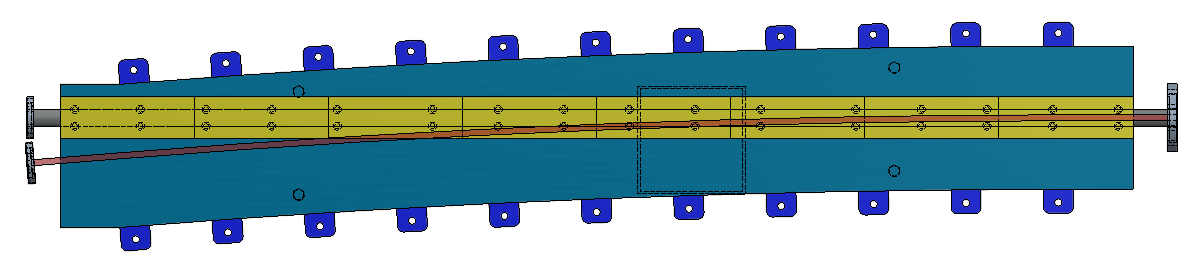 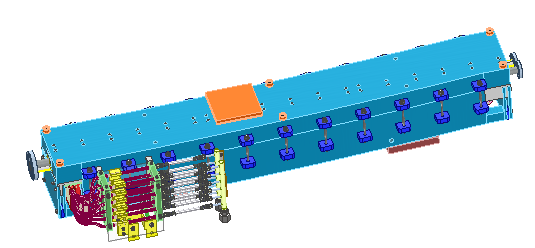 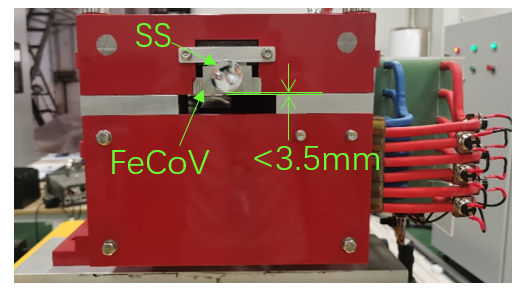 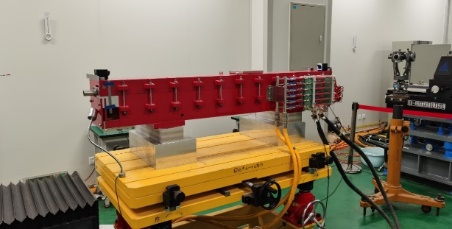 31
Design parameters of ferrite core kickers for CEPC
There are 2 kinds of kicker with ferrite core for trapezoid wave and half-sine wave pulsed system.
1360ns,1kHz
1kHz
40~2000ns
200ns
200ns
Trapezoid wave kicker system
Research status： 
A delay-line kicker (NLK) prototype was done. But magnet characteristic impedance is a little high and volume is Large; Beam impedance issue of ceramic vacuum chamber with Ti coating is not clear   
A solid-state pulser prototype based on SiC MOSFET was done. But the pulse HV dose not meet CEPC requirement yet.
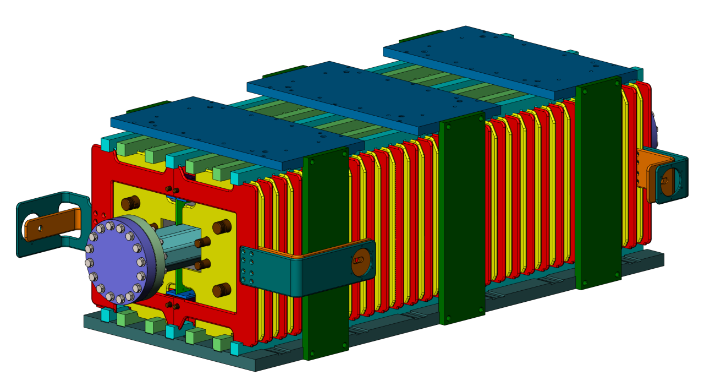 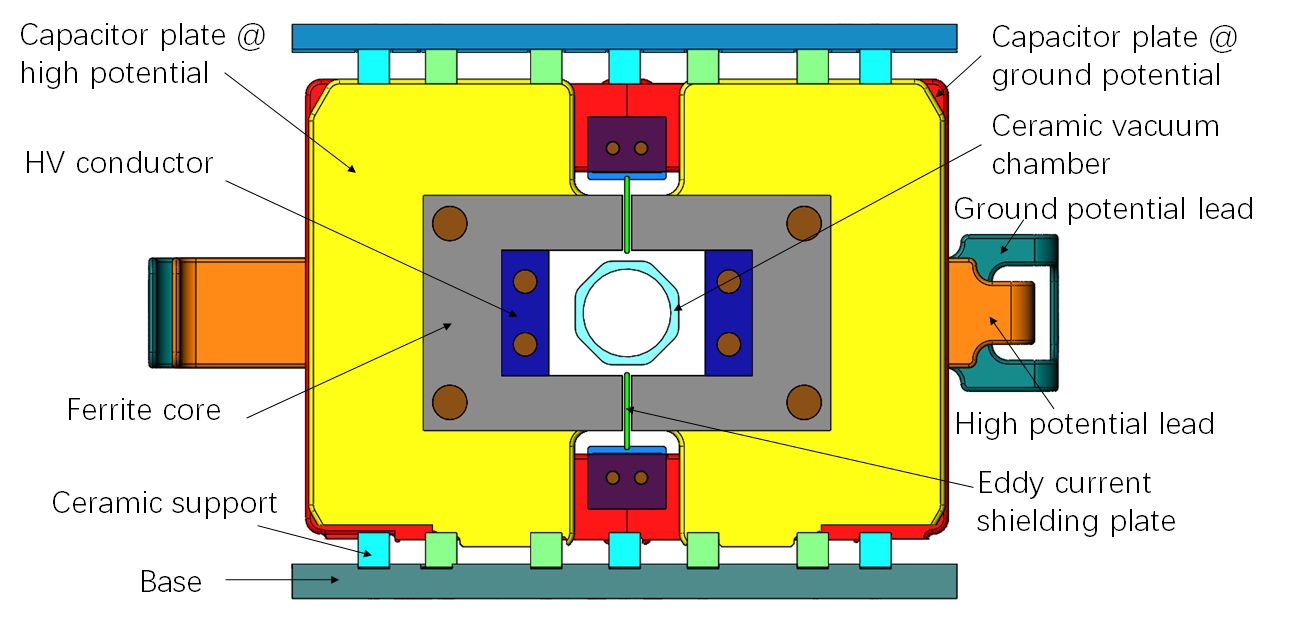 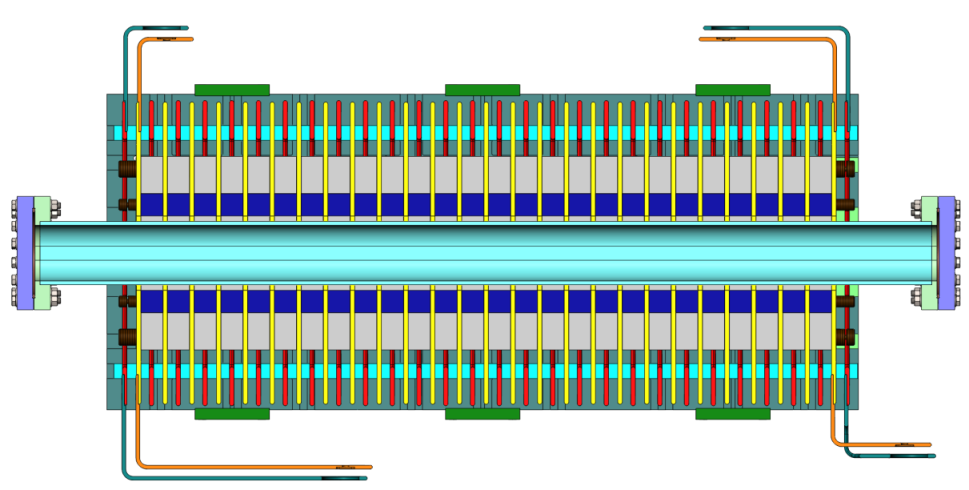 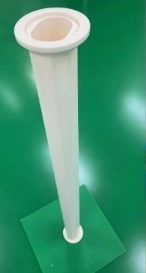 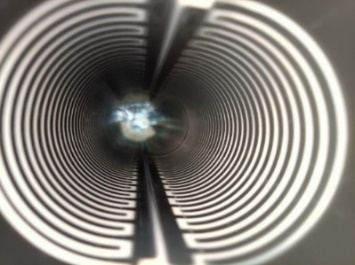 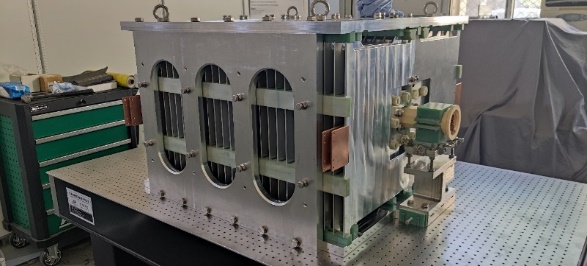 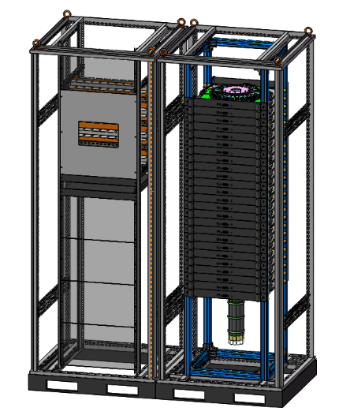 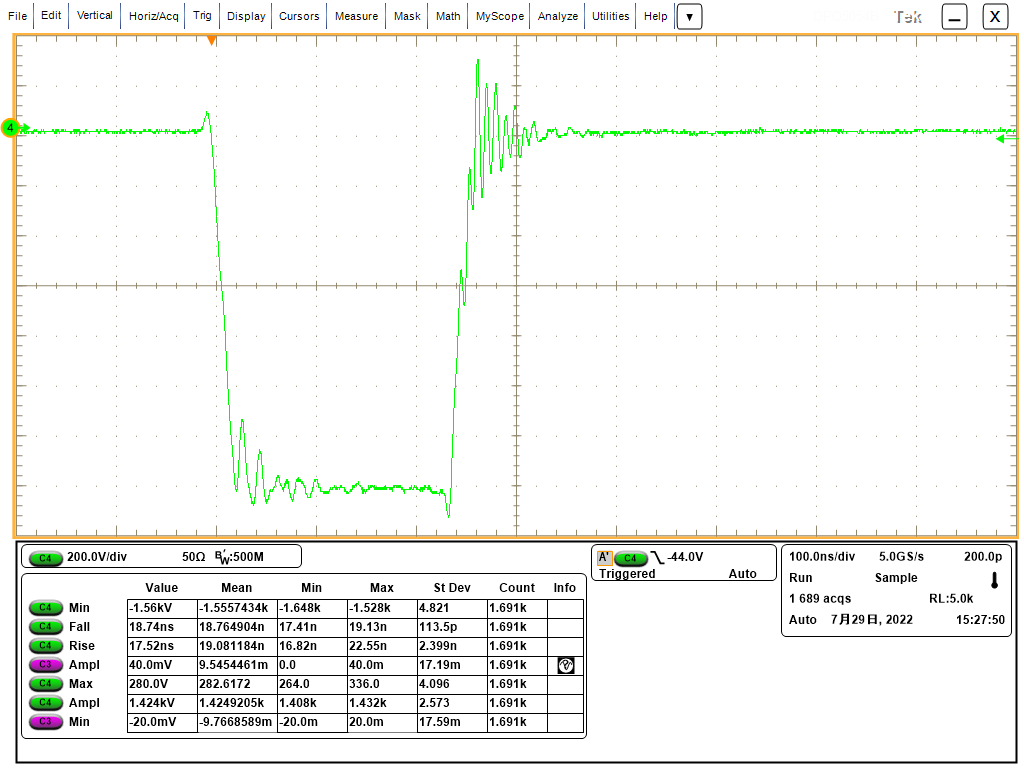 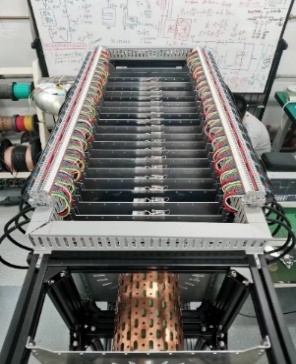 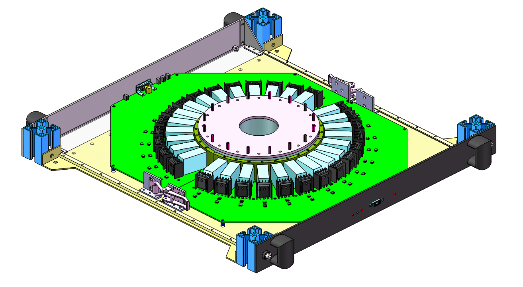 Voltage is lower
40~2000ns
1kHz
18-stage@800V：14.2kV into 10Ω
200ns
200ns
33
Half-sine wave kicker system
Research status： 
A novel solid-state pulser circuit is proposed. (LC resonance discharge with inductive-adder  based on IGBT and SiC-SBD) . 
The IGBT module(FZ600R12KS4: 1.2kV/1200A) is adopted for its higher performance-cost ratio. 
Principle verify circuit in condition of 2 stages is being test
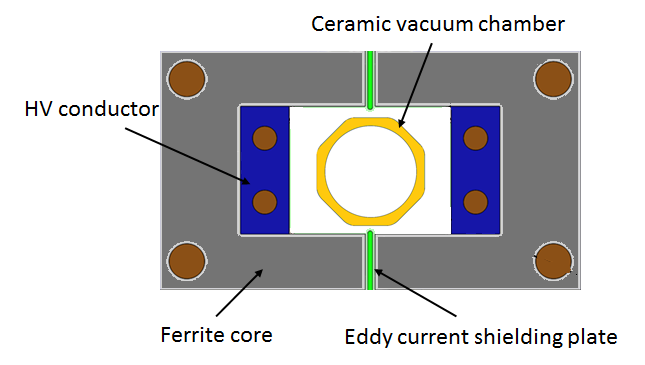 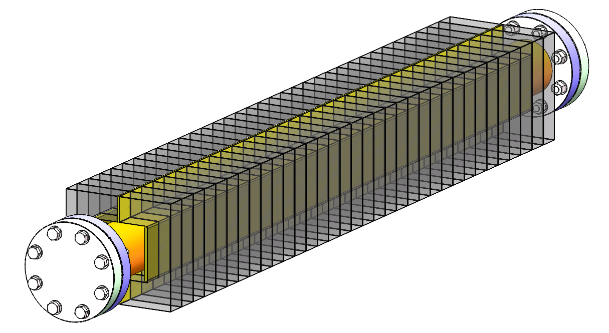 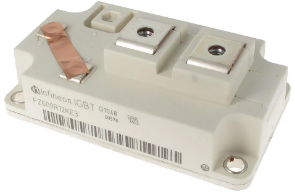 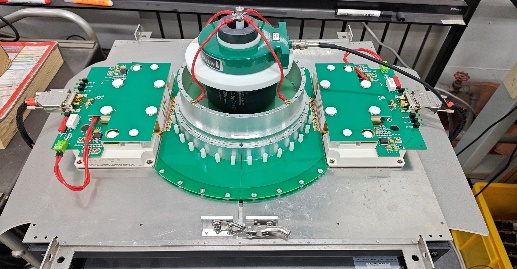 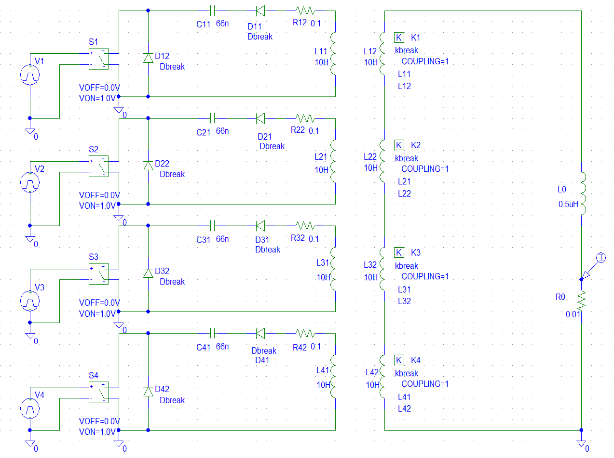 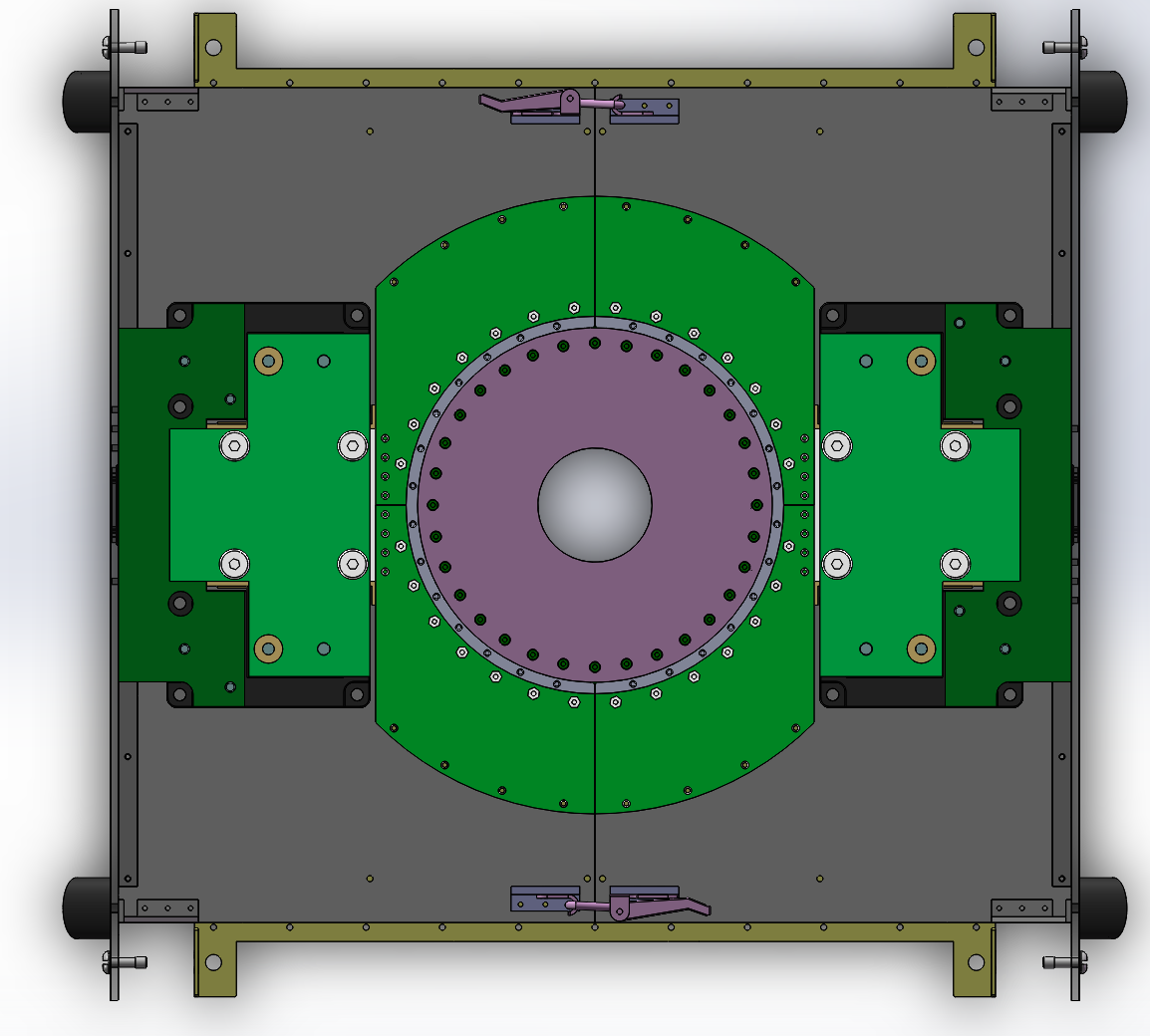 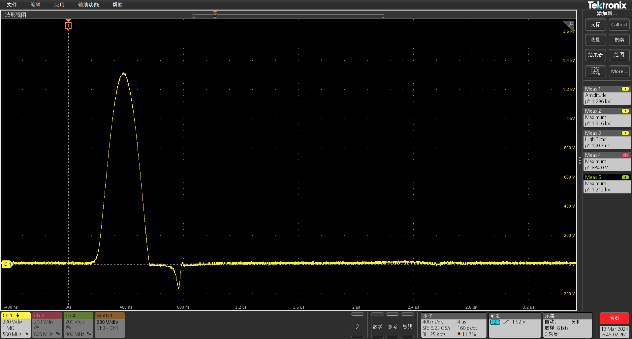 DC=800V
Ip=~1300A，Tw=~400ns
<1360ns,1kHz
34